Leading Teams Programme
Project Presentations Cohort 2
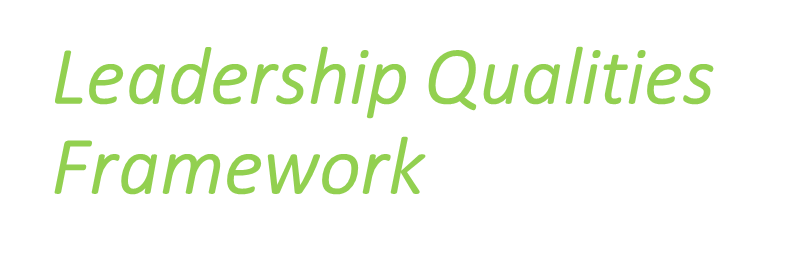 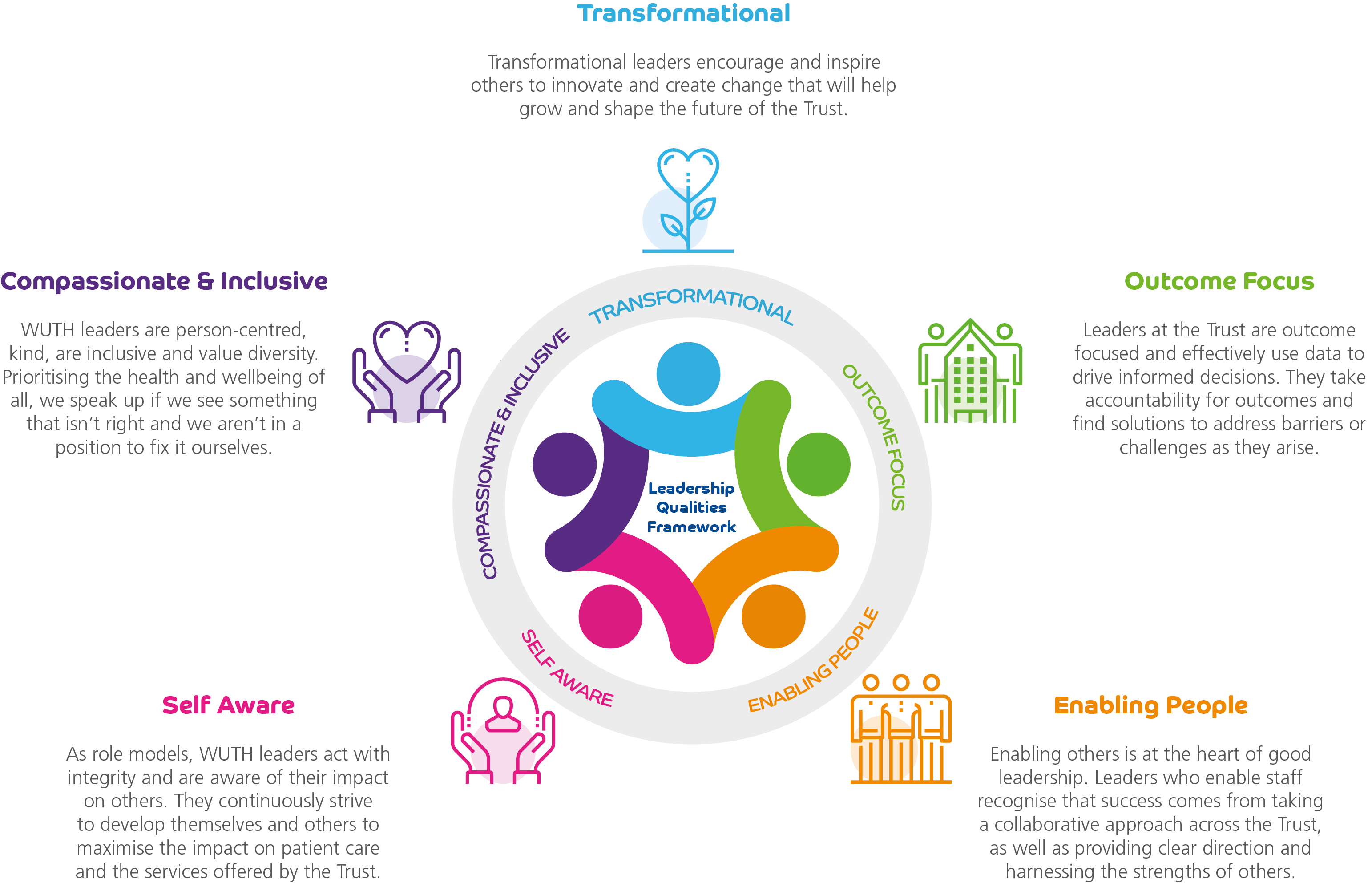 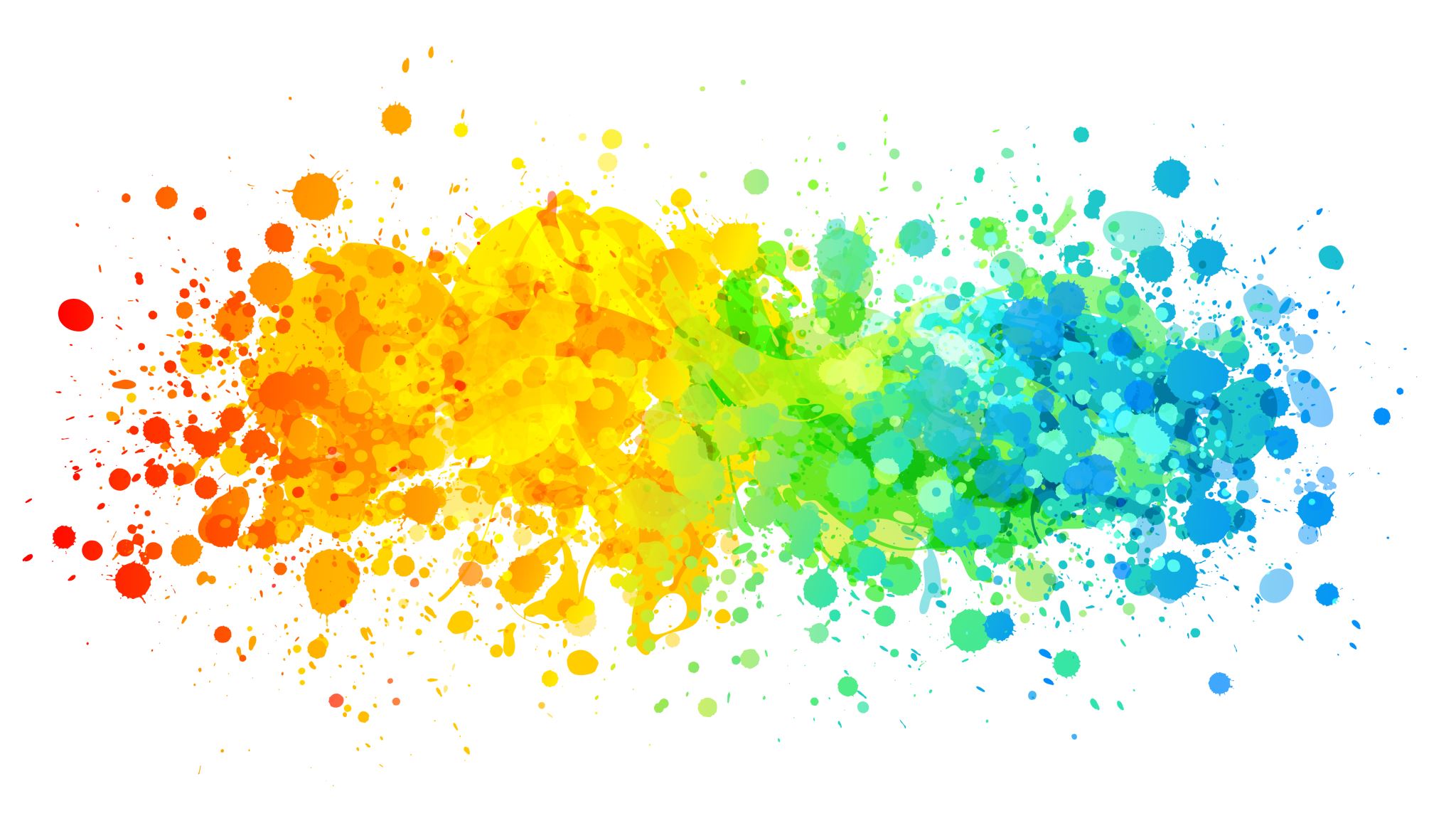 Leading Teams Programme
December 2023
Team Approach working
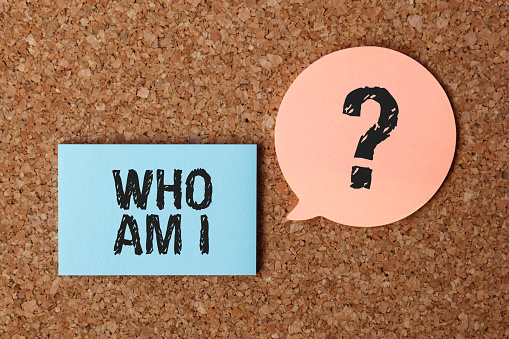 Background to the team
Trust vision, Values & Strategies
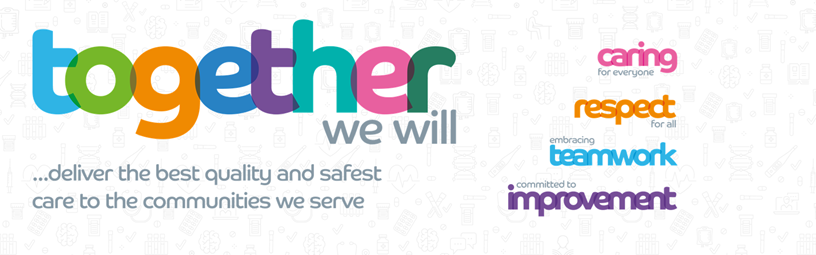 Four principles of our people strategy
Vision
Team working approach including out MDT
All able to support patients and families
Develop own strengths and to listen to each other
Support each other as a team- open communication
Use ongoing skills and experience to develop
Support the service to ensure minimal disruption
Leadership within the team
Leadership styles 
Support and guide through change
Being aware of your own strengths 
GROW model
Growth mindset and leadership styles
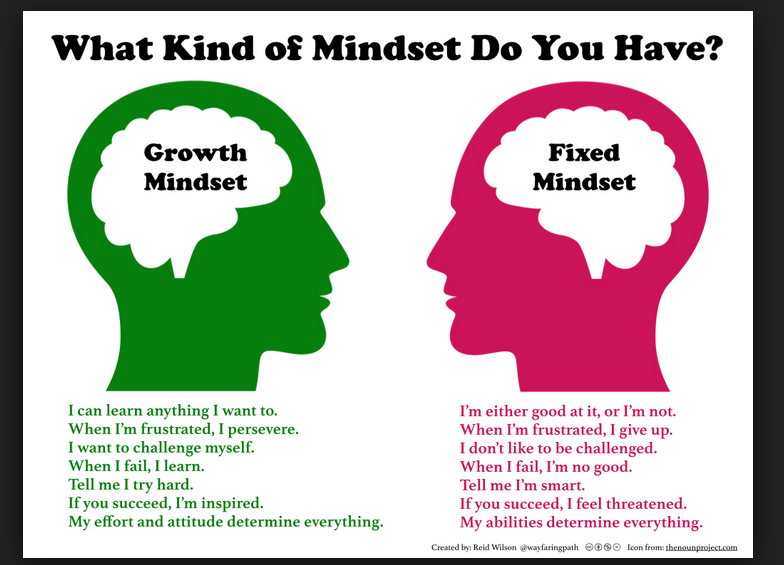 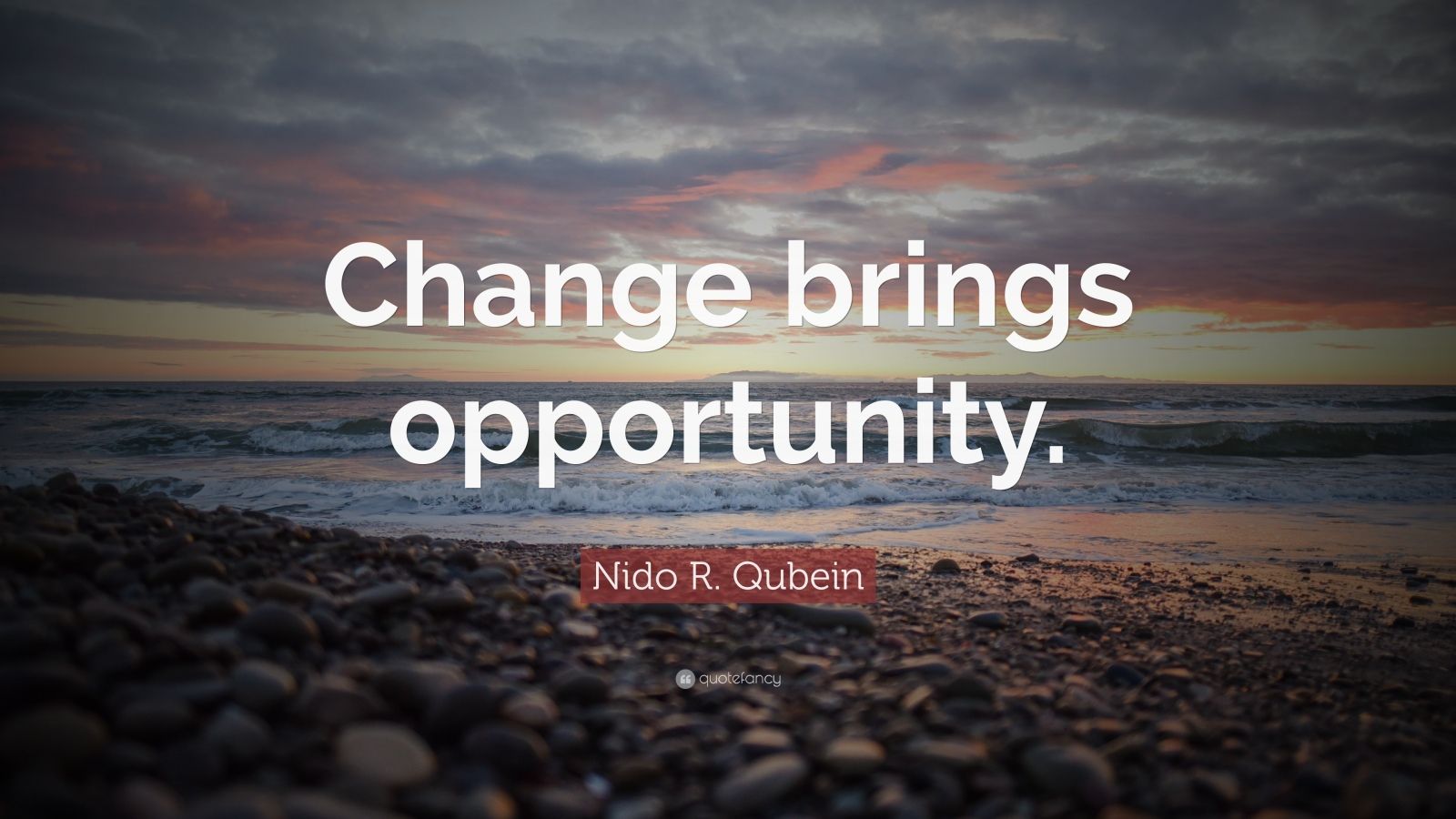 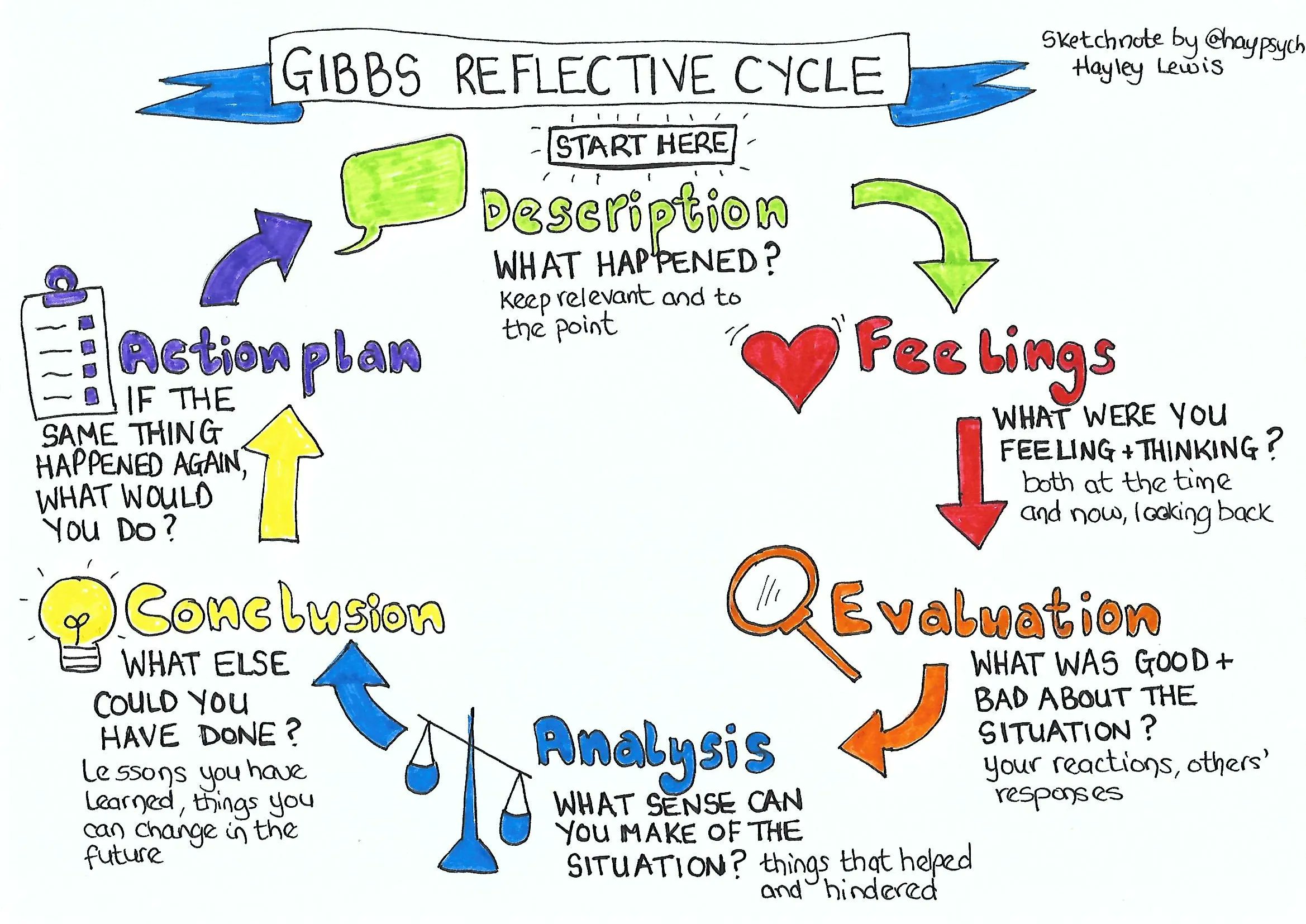 Reflection
What has worked well?
What were the challenges?
How did we overcome them?
What was the outcomes?
What are you pleased with?
Our vision
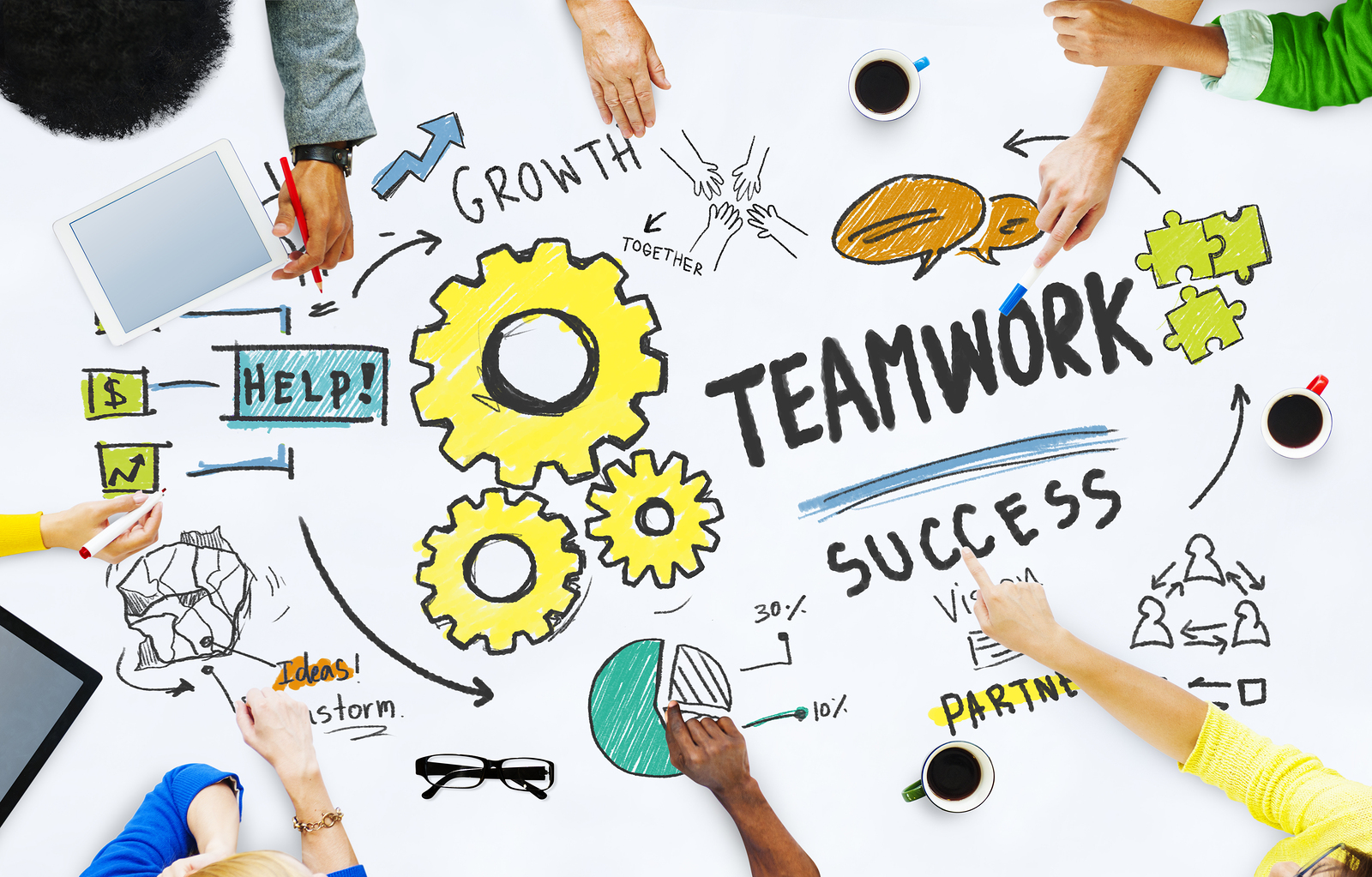 WHAT’S next for the team?
To continue to work as team
Growth within the team
Personal development for all
Safe, positive and open environment to work in
Next for me?
Improving Scheduling of Antenatal  Growth Scans.
Angela Berry

Obstetrics and Gynaecology Outpatients Clerical Team Leader.
Working History
Joined NHS 1991 – Student Nurse
RLUHT – Head and Neck surgical ward 
Warrington – Colorectal surgical ward 
John Radcliffe – Endoscopy department 
Warrington – Colorectal surgical ward 
Warrington - Radiology clerical department
WUTH –  May 2015
ANC Clerk, Gynae Clerk, TCI.
Clerical Team Leader 











J
Volunteer for Merseyside and Cheshire Blood Bikes
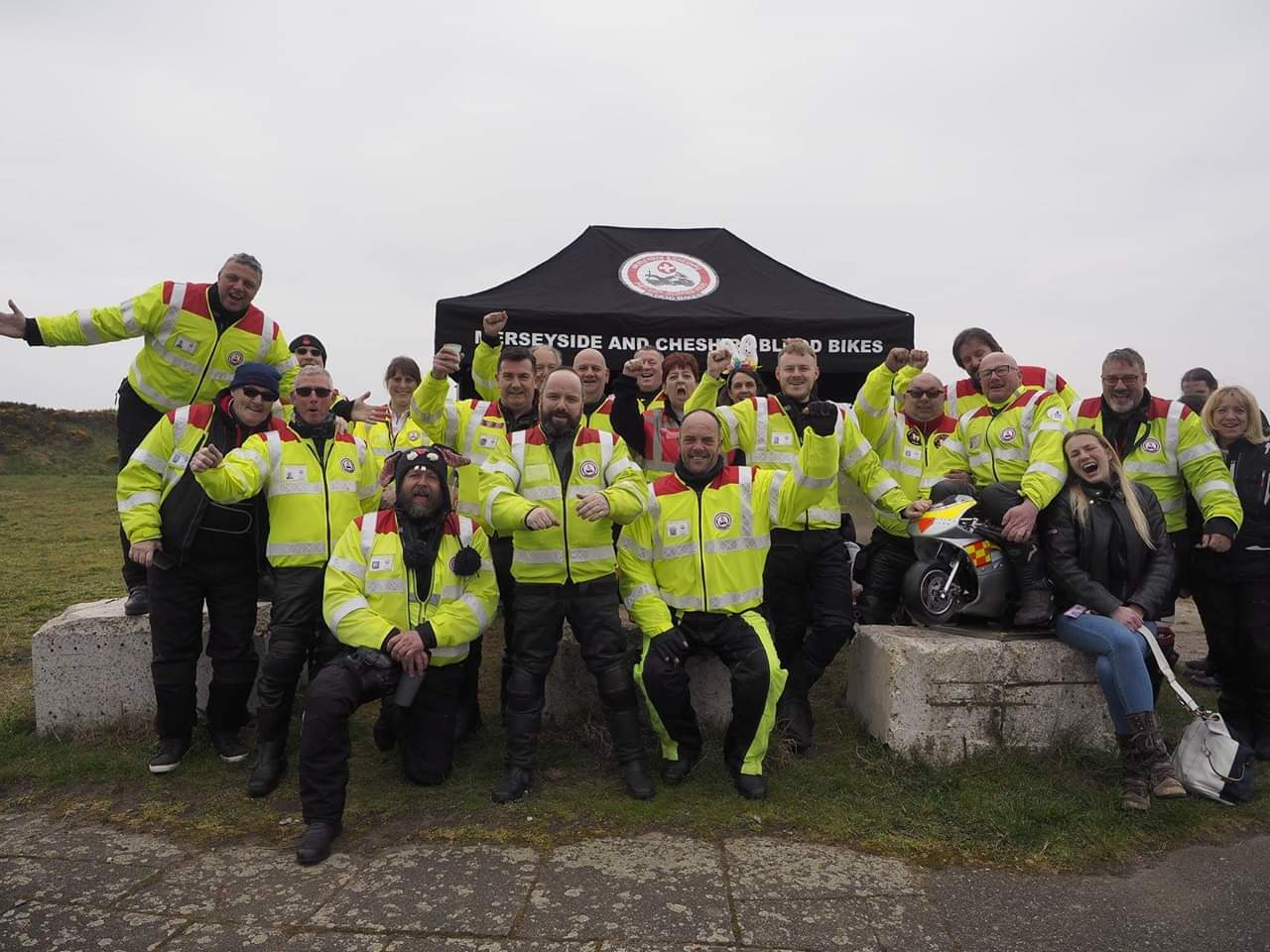 Improving Scheduling of Antenatal Growth Scans.
Patients attending for dating scans at 12 weeks were asked to go to reception to make all their antenatal  appointments after their first scan.

The average number of appointments required to be made were 7. 
3 of which were growth scans.
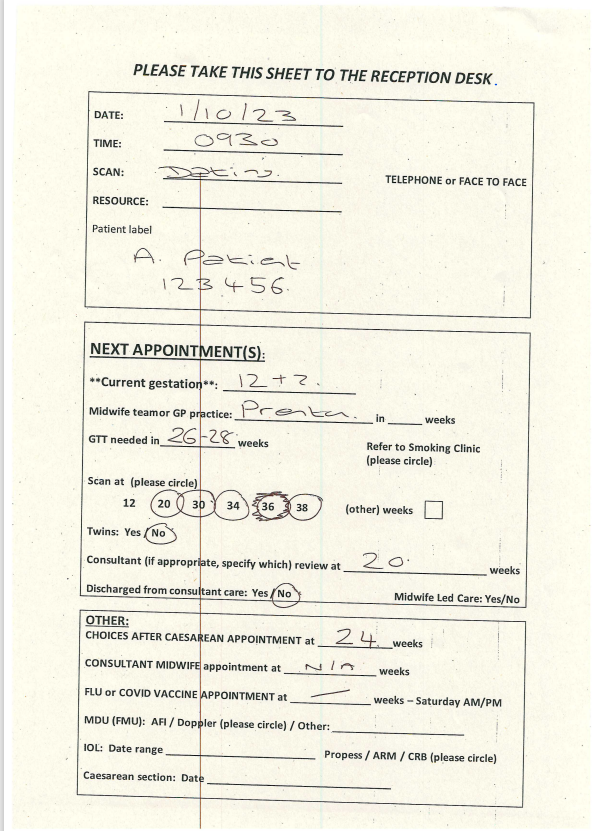 Example of front sheet.
Issues raised
Increased waiting times checking patients in/out.
Appointments being made up to 6 months in advance. – scan slot availability – rescheduling/sonographer annual leave.
DNA’s, Duplicates, Cancellations
Issues raised
Standard 30,34, 38-week Growth Scans booked at 12 weeks.

Growth increase/decrease - change of multiple appointments.

Growths duplicated in FMU, following anatomy scan.
Problem solving.
Discussions with clinic/community midwives, PNMH, Substance Use Midwife and Smoking Cessation team. 
Review of previous attendance documentation.
Why do all appointments need to be made at 12 weeks?
ANC Team discussion
Fail safes – Communication & Documentation.
Flexibility for patients.
Roll out.
Challenges.
Resistance to change.
Appointments could be missed.
High risk patients
Scan slot availability
Consistent documentation from ANC clerks
Outcomes
Growth scans to be made one at time.
Start date 1/11/23
Reinforce importance of attendance.
Reduces need to reschedule 3 consecutive appointments.
Reduced DNA, duplicate appointments, lost letters and phone calls to department.
Personal Development
1 year in current Leadership role
Reflective Practice – Journal
Pre-Leadership for all course – Rescuing situations, how to do it.
Working on promoting a Coaching Style Leadership – providing support, development,
Encouraging innovation.
360 feedback – Positive. 
Improved confidence in leading my team.
Developing In Service Training (IST) within OT Orthopaedics Team
By Rosie King
Clinical Lead OT Orthopaedics.
In Service Training (IST)
In service training provides the opportunity to share knowledge and skills within the team. 

Although a lot of learning can be done on the job and with support of colleagues it is valuable to be able to have the opportunity to share knowledge and skill with others and to be able to learn from each other.

Physio colleagues have regular IST every couple of weeks and the time is protected.

Gives each member of staff the opportunity to deliver and to develop their skills – choosing a topic, producing and delivering the presentation and contributes to service development if coming up with new ideas etc.
Develop In Service Training Programme
Team is made up of static staff with varying levels of knowledge, experience and expertise within orthopaedics team. There are also junior staff who rotate onto the team some of whom may be completely new to the trust.

Want to develop a programme and ensure the time is protected to give staff the time to share knowledge and skills.

Important to have the staff involved in developing the programme so that they feel valued and will take ownership of IST.

Spoke to other teams regarding their IST to get an idea of how theirs is delivered.
How often do you have IST?
Every fortnight. Every fortnight and alternate days so part time staff are included
Is the time protected or does it get cancelled at short notice due to staffing or ward pressures?
Try to keep it although at times has been cancelled due to staffing. 
Has come to a bit of a standstill with lack of staff and work pressures
Do you have IST for the whole team i.e. including physio or do you just have it for OT’s and Assistants?
Whole team. Assistants are expected to deliver IST. Band 7’s don’t tend to do it as often as other members of the team. If specific training we do individual professions but this is rare.
Do you provide staff with a certificate  for their CPD file or have a record of attendance for them?
Yes we provide a certificate and complete a record of attendance. 
No staff are expected to document in their CPD file.
Who leads the IST/ does everyone take turns to decide on a topic and present?
List of topics and take it in turns to deliver. Also invite external speakers. 
One member of staff is responsible for running the IST. Topics are decided by the individual although sometimes there are suggestions.
An example of IST programme.
Examples of Attendance Record and Certificate.
Discussed with OT colleagues about sort of topics they would like to include and how they can include IST in their CPD files.
Record of attendance and a Certificate to include in CPD files as evidence of attending, presenting and contributing to the IST programme.
Certificate of Attendance – IST

This is to certify that………(Name)…………………………..

Has attended the IST on ……(Topic)…………………….

Date……………….

Signed ………(Presenter)…………………………
Leading Teams Course
Service Improvement
Coaching Skills
360 Review
New Role as a Clinical Lead
Action Learning
Leadership Styles
Reflections
Reflection
Valuable course – helped me to develop confidence within my role.

Skills that can be taught to others within the team to help them to develop for example using coaching techniques within supervision.

Insight into how staff within my team see me as a leader and has given me areas to focus on developing to improve within my role .
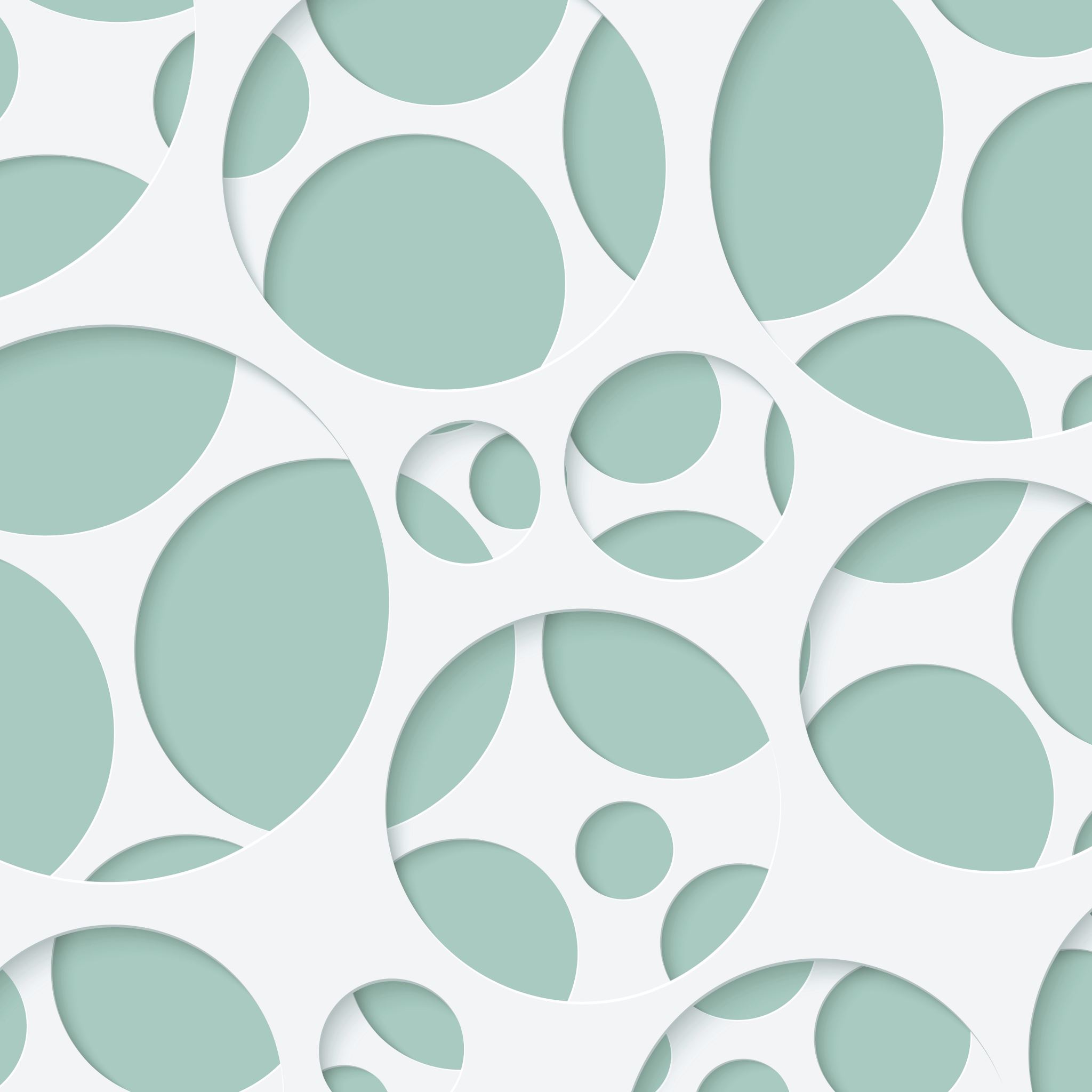 CT Service Improvement
Community Diagnostic Centre – Redesigning the workflow
Nathan Patrick
CT Principal Lead Radiographer
Wirral University Teaching Hospitals
Why the change?
In 2021 the government put in plans for 40 new community diagnostic centres within the UK.
The new centres will provide capacity for 9 million tests, checks and scans by 2025.
    (gov.uk)
By 2025 there will be 160 centres open costing around 2.3 billion pounds.
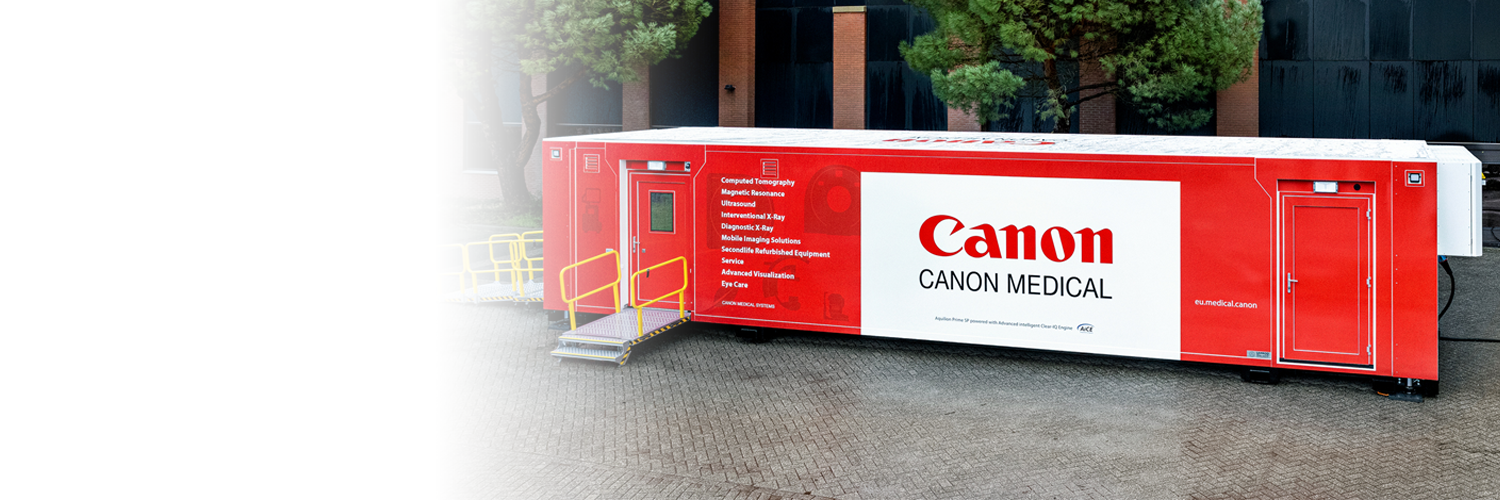 The Goal
The CDCs will help achieve the following ambitions:

To improve population health outcomes by diagnosing health conditions earlier, faster and more accurately
To increase capacity in the diagnostic service by investing in new facilities, equipment and training new staff, contributing to recovery from COVID-19 and reducing pressure on acute hospital sites
To improve productivity and efficiency and help in redesigning clinical pathways to reduce unnecessary steps, tests or duplication
To contribute to reducing health inequalities by ensuring everyone has the same access to care and the same health outcomes
To deliver a better diagnostic service and more personalised experience by providing a single point of access to a range of services in the community
To support more joined-up care across primary, community and secondary care

(Health Education England)
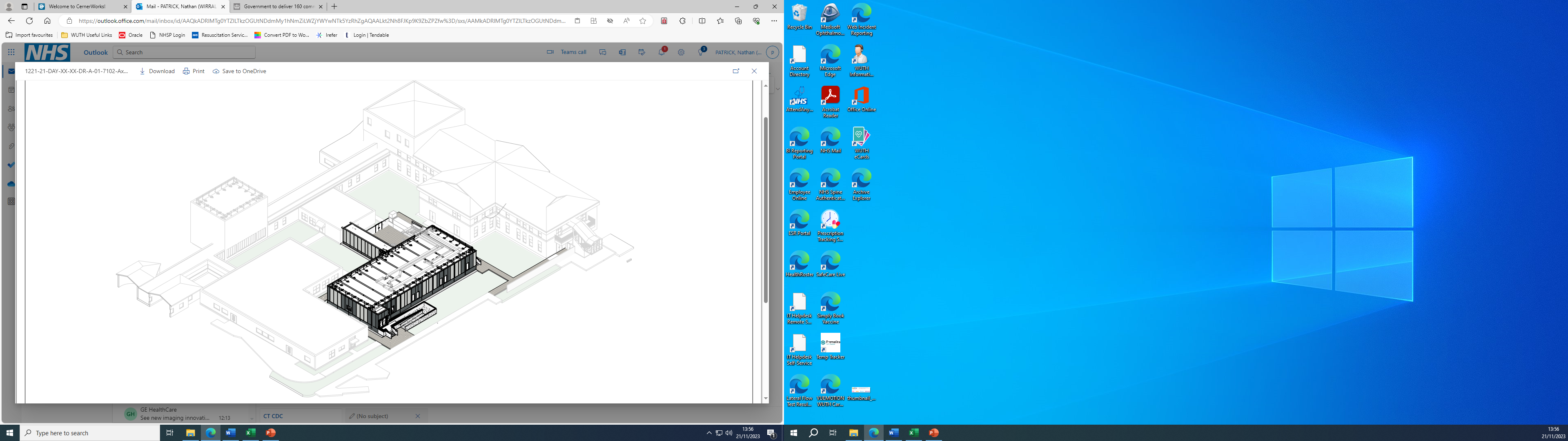 Diagnostic Centre build
Birch house
Physio Dept
CDC Layout
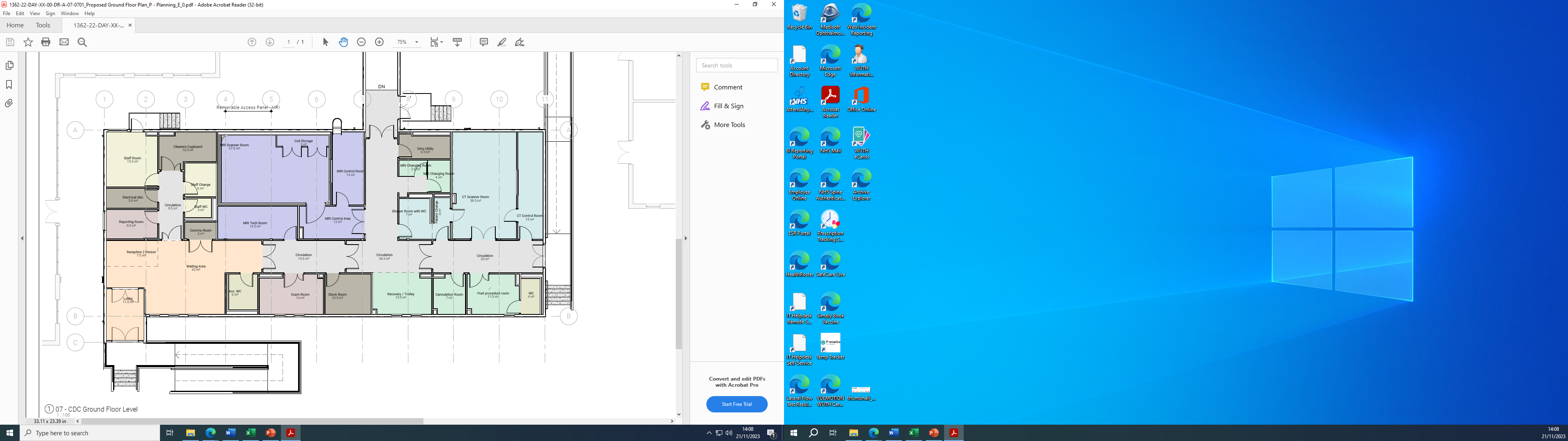 Reasons for Change
Improve patient experience
Maintain patient dignity during invasive examinations
Decrease wait times for urgent cancer referrals
Increase capacity at APH for inpatient scans
Overall decrease wait times for routine/urgent scans for improved patient flow
How we are using the CDC (CT)
Increases capacity for ED/ Inpatient scans at APH. Less Outpatients attending main site. Larger scope to concentrate on acutely unwell patients .
Will be used as a ‘cold’ site for routine/urgent outpatient scan appointments

Used in the morning for CT virtual colonography lists
The newly designed CDC CT layout will allow for a better patient experience, allowing patients to have immediate access to shower/toilet facilities with exiting the scan room into a busy department.
The Data
Covid-19 Impact creating skewed data for financial year 2019/20 and 2020/21
+9%
+9%
-1%
-9%
+18%
+4%
+24%
+31%
What we plan to see in the next few years
Increase in CT referrals
Decreased TAT for CT inpatients (quicker request to report)
Improved patient experience
Safer working practice
How the journey has helped
Helped me address the changes with staff
Enabled me to understand any concerns that might arise with such changes
Physiological impacts
Design & plan – how doing it right first time is vital.
(Having a clear aim)
References
40 community diagnostic centres launching across England - GOV.UK (www.gov.uk)
Government to deliver 160 community diagnostic centres a year early - GOV.UK (www.gov.uk)
Community Diagnostic Centres (CDC) | Health Education England (hee.nhs.uk)
Day Case Endoscopy Patient to becoming an InpatientMaking a difference
Presented by Audrey BillingsleyDeputy Ward ManagerWard 33 Gastroenterology
Leading Teams Programme
Moving out of your comfort zone…
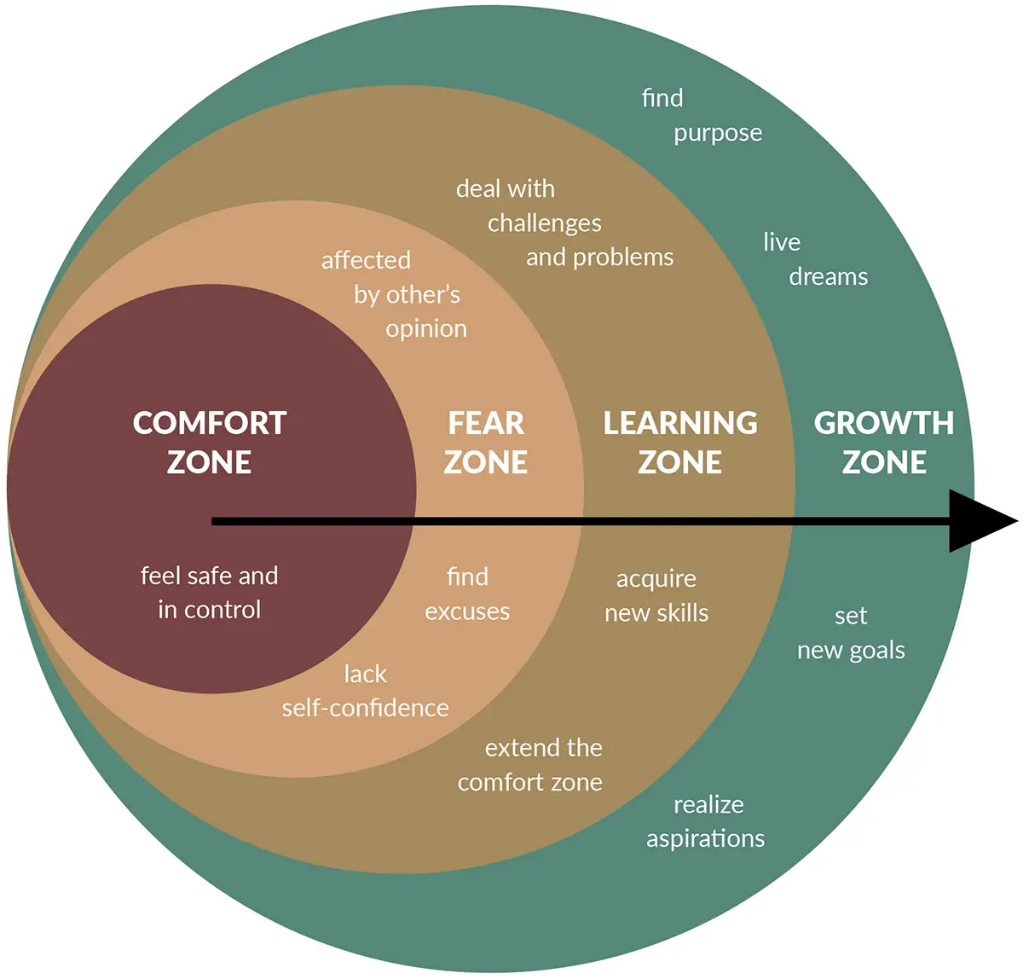 The four principles of our people strategy
Day Case Endoscopy Patients
Reasons Patient may need to stay in hospital
Colonoscopy/ Flex sigmoidoscopy- Again, live alone and had sedation and need observing overnight.
Inflammation of the bowel-medications needed/bloods taken/further investigations.
Ulcers in the bowel-medications/bloods/further investigations
Reasons Patient may need to stay in hospital
ERCP-again lives alone, for overnight observations.
Pain-requires pain relief and observing.
Perforation-close observations/Intravenous antibiotics/pain relief/bloods
MRI/CT/USS
Repeat-as unsuccessful
Reasons Patient may need to stay in hospital
Ward staff having to bleep Dr on-call
Medications not prescribed-whether new or regular
USS/CT/MRI request delays
Patient at times being clerked in late at night
Usually, F1 on call having to clerk in
Difficulties experienced when transferring patients
3 month Data collected
14 wards across the Trust were required for after care
As you can see, that’s approx.
My Proposal of Change
All patients who do require to become an inpatient are clerked in by Gastro Drs-whether this be a consultant or a junior Gastro ward Dr
Medications are prescribed and management plan put into place
Endoscopy, not to discharge the patient from their unit, but to leave on Capman and ward they are transferring to will complete the transfer as we do if arrived through A&E
For the Patient this will improve
Discussed with consultant-who listened and supported me having me direction on who to speak, and who can help achieve my vision.
Communication between Myself, Consultant and IT-Teams meeting with Consultant and IT-discussion-day case to inpatient without a new episode occurring.
3-month Data collected, and 12 patients looked at regarding Clerking in and timings.
Discussion with bed management regarding the transferring of patients to other wards.
Standards Operating Form-in process of being completed and sent to consultant overlooking Endoscopy Unit- the to be discussed with Endoscopy Team-if agrees, form will be signed off.
Plan to begin new process soon
How this will be achieved, work done so far and next steps
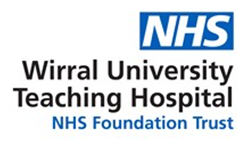 How does it fit with the LQF?
Outcome focused – looking at data and making changes
Compassionate & inclusive – putting patients first
Transformational – improving services, can be small things as well as big.
Self Aware - confidence has improved
Enabling people - other departments have come together to support this project
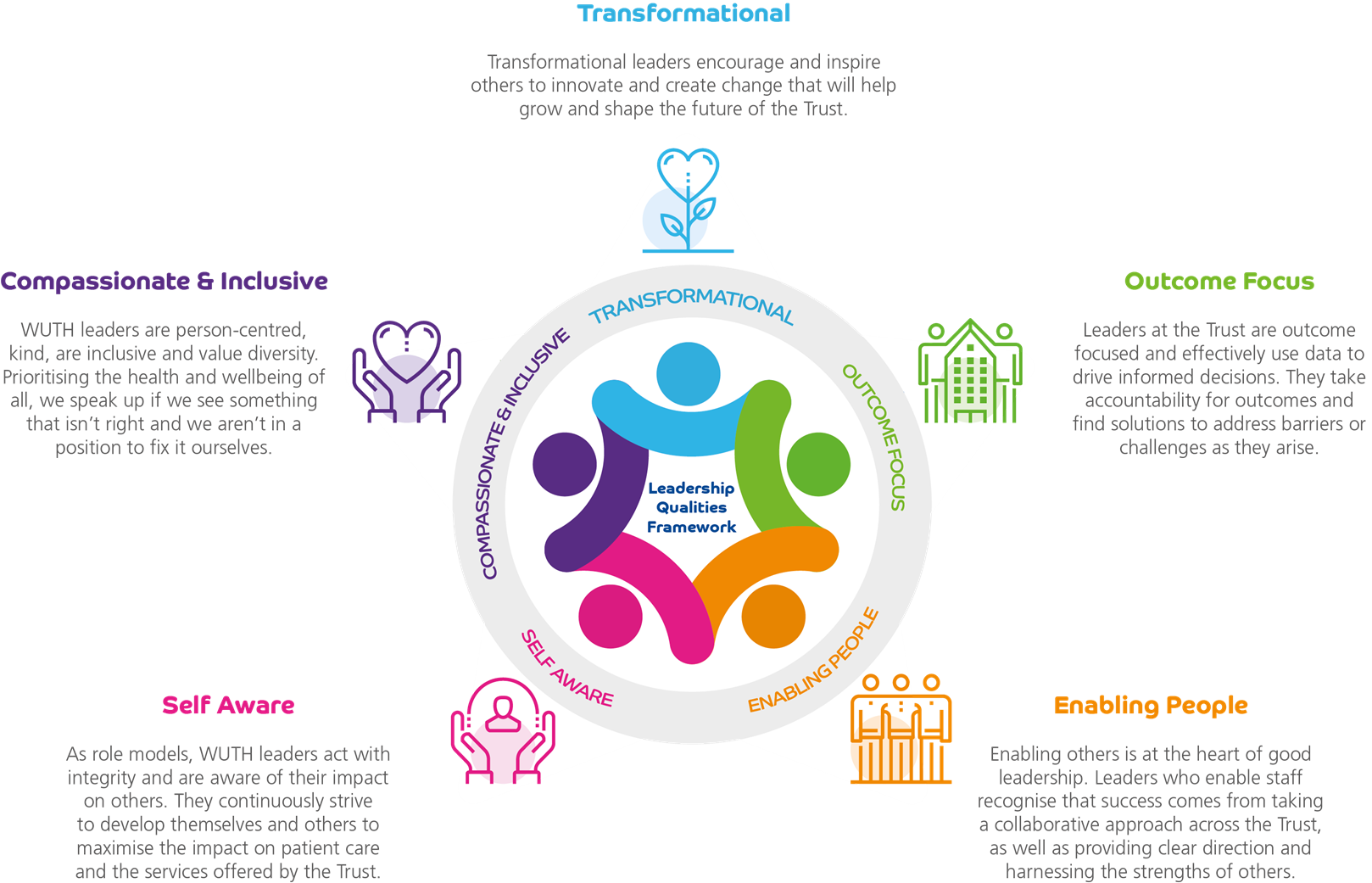 What am I Proud of?What would I do Differently?
I'm proud of the communication between the different departments and their support and help they’ve given me

I would have persuaded others to try this a long time ago
Implementing a Physiotherapy Skills Passport
Presented by
Lucy Mahon
Introduction
Physiotherapy Skills Passport is an initiative developed by the Cheshire and Merseyside Allied Health Professions Faculty. 
The passport is a competency pack that breaks down all skills across different areas of physiotherapy practice. 
At WUTH, embedding this passport for our physiotherapy staff would allow for more standardised competencies to work towards and progress within throughout their rotational and static positions.
Aims of the project
To formulate a working group to support with the implementation of the physiotherapy skills passport at WUTH. 
To embed the skills passport for physiotherapy rotational staff to utilise for their development. 
To feedback good practice and challenges with implementation to other NHS organisations who are implementing the passport and the Allied Health Professions faculty.
Reflections from the start
Leadership Qualities Framework 
Compassionate and Inclusive 
Self Aware 
Enabling People 
Outcome Focus 
Transformational
During the project
Working group was established. 
Aimed for representation from each setting and across the bandings.
Passport was reviewed and amended. 
Electronic system was identified for use of the passport. 
Launched within 2 teams. 
Next steps to evaluate and review usage ready to launch more widely.
What went well?
The working group was well attended, and people were on board with the project. 
There were teams who volunteered to implement first and be the pilot. 
Some of the band 5 colleagues were able to use this opportunity as a talking point in interviews for more senor roles and be successful. 
The work that was done in the project was able to be fed back to the faculty who created along with other organisations.
What was challenging
Not all areas were represented in the group which meant we had to move forward without them.
There were some challenges with the passport itself and ensuring it was user friendly.
People being able to prioritise actions was sometimes a challenge. 
Ensuring my own credibility to implement something for another profession.
Conclusions and Next Steps
The project allowed me to develop my own leadership skills in being a chair and implementation lead for this project. 
We need to evaluate and try and roll out more widely. 
It has opened an opportunity to work with the faculty on the Occupational Therapy Skills Passport.
Safe staffing levels on NNU
By Hannah Harper and Lynsey Wileman
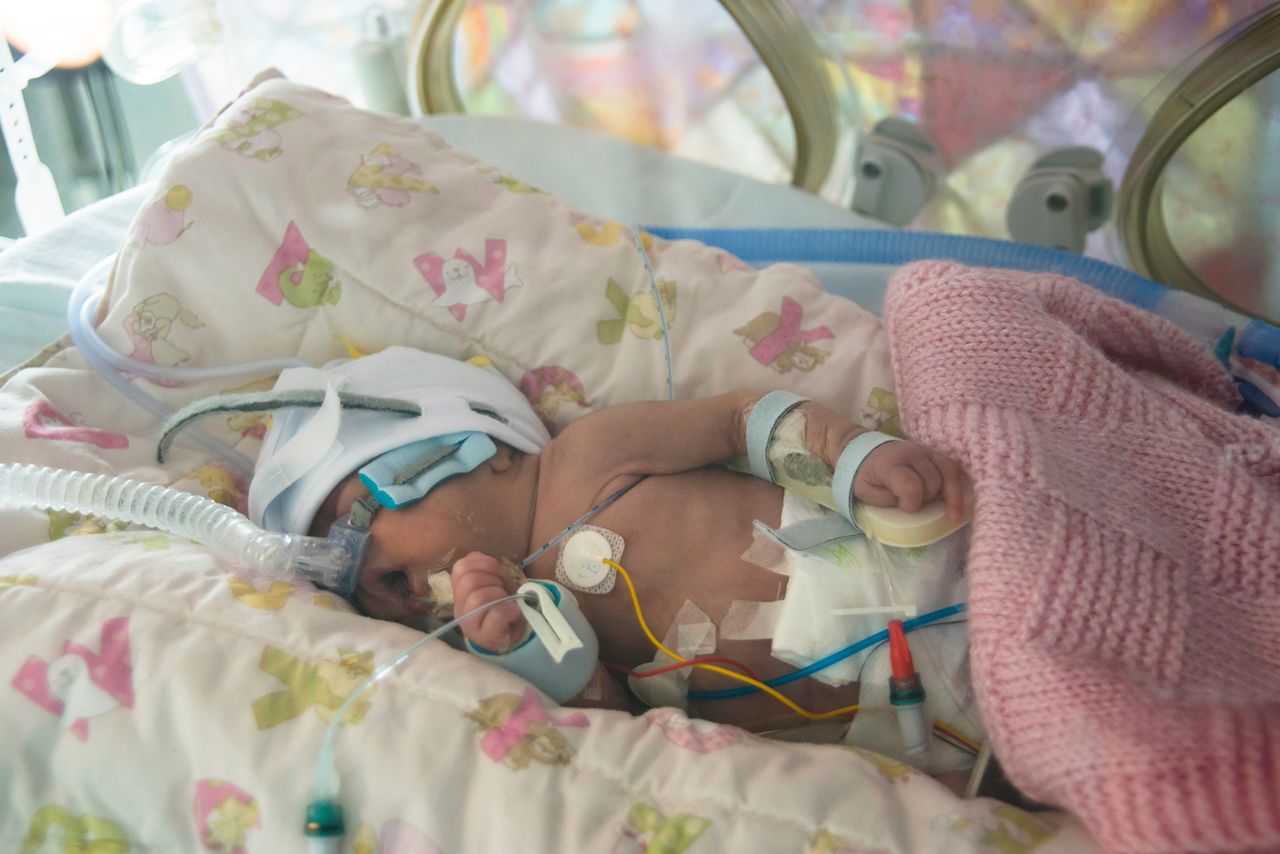 The problem
Unsafe staffing levels due to problems during summer holidays and Christmas period.
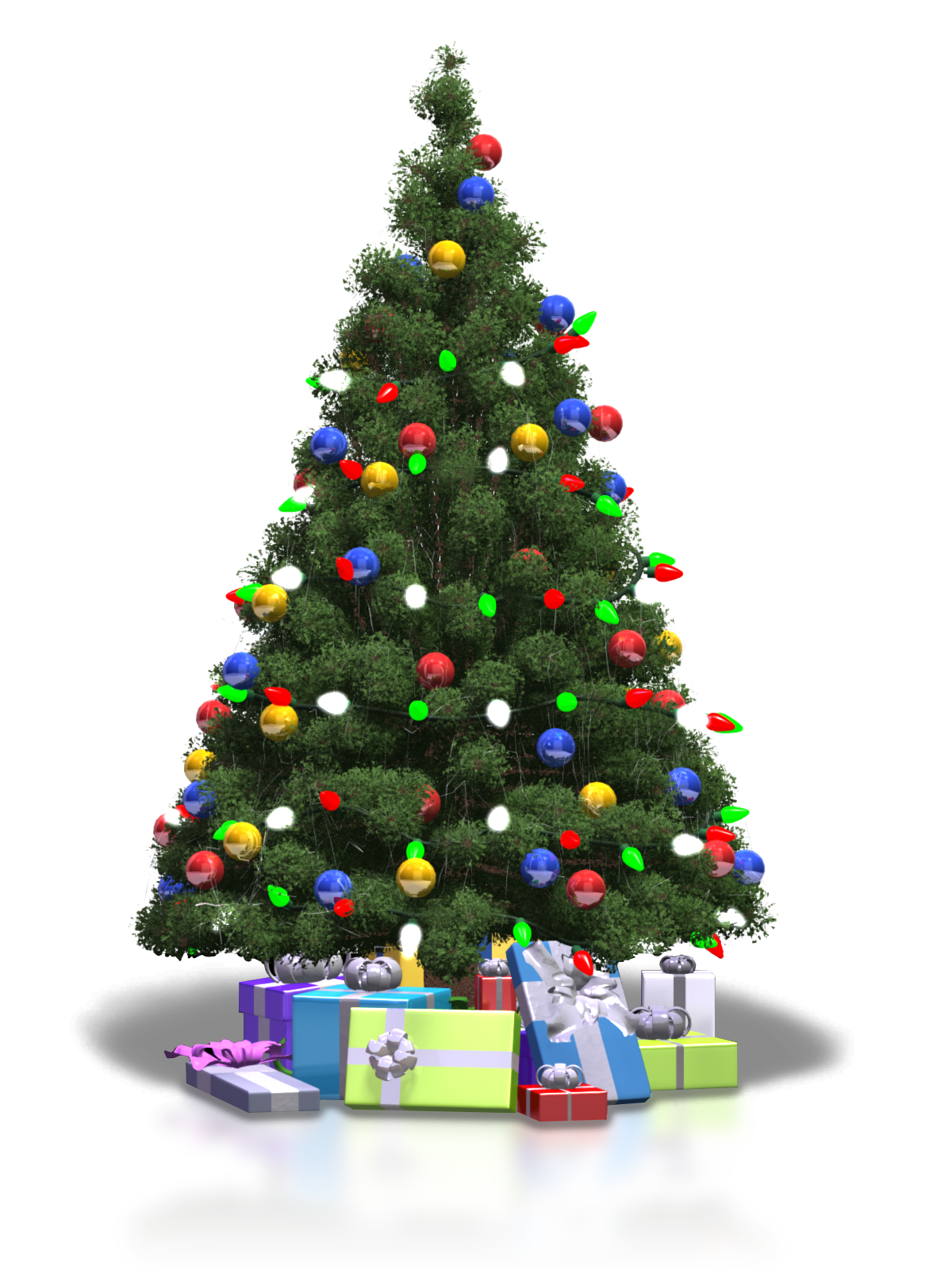 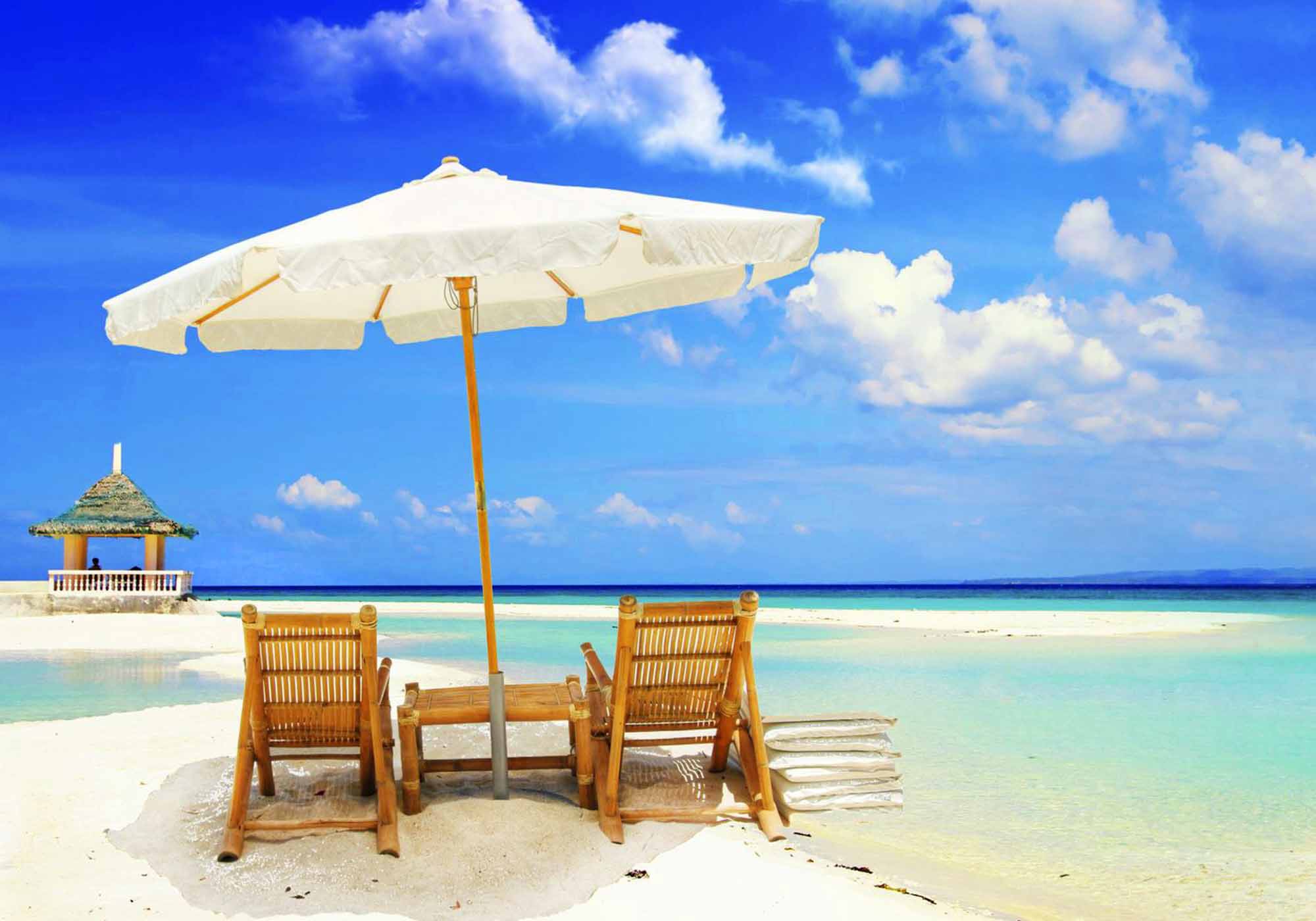 Patient experience strategy
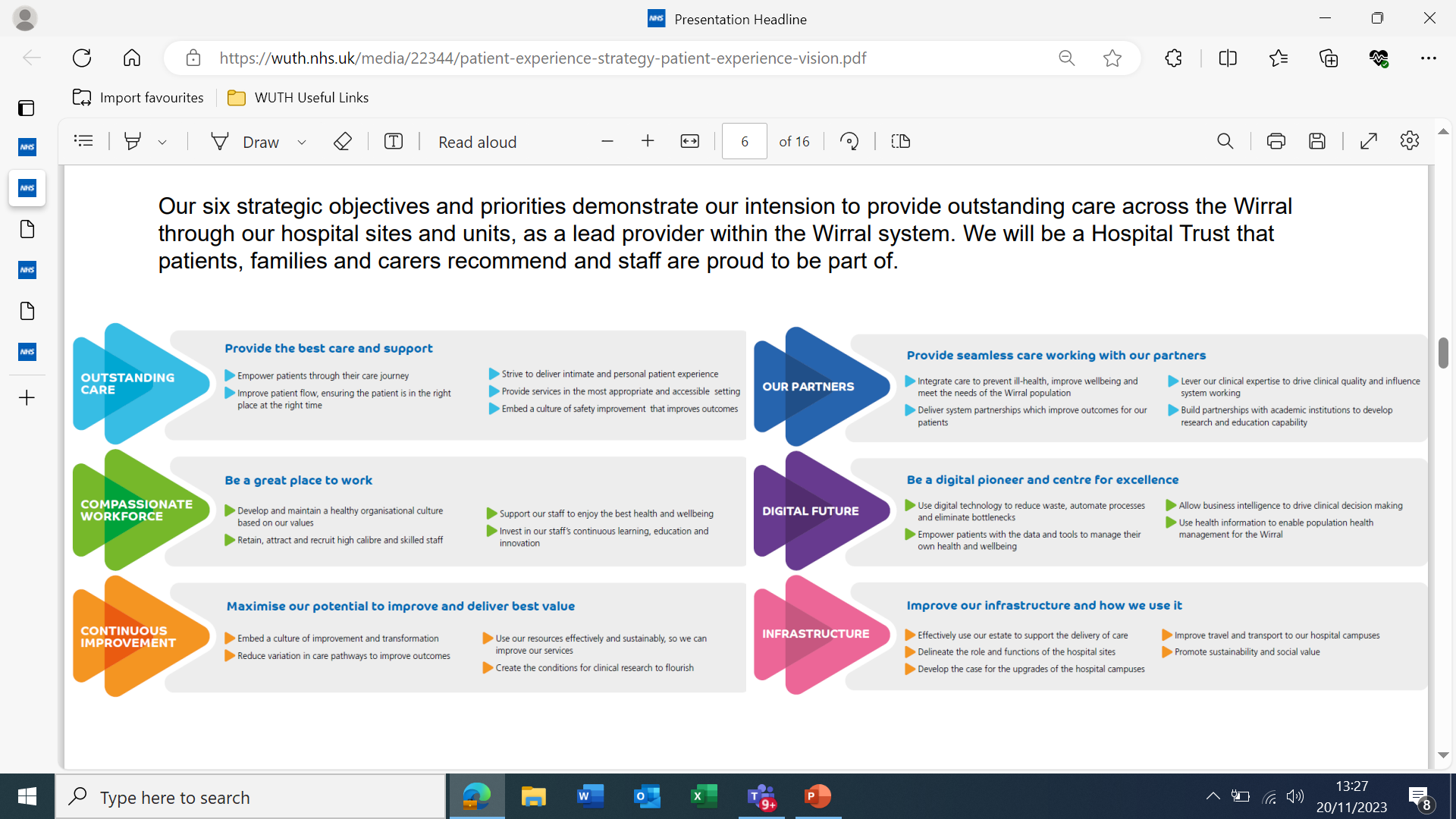 Patient experience strategy
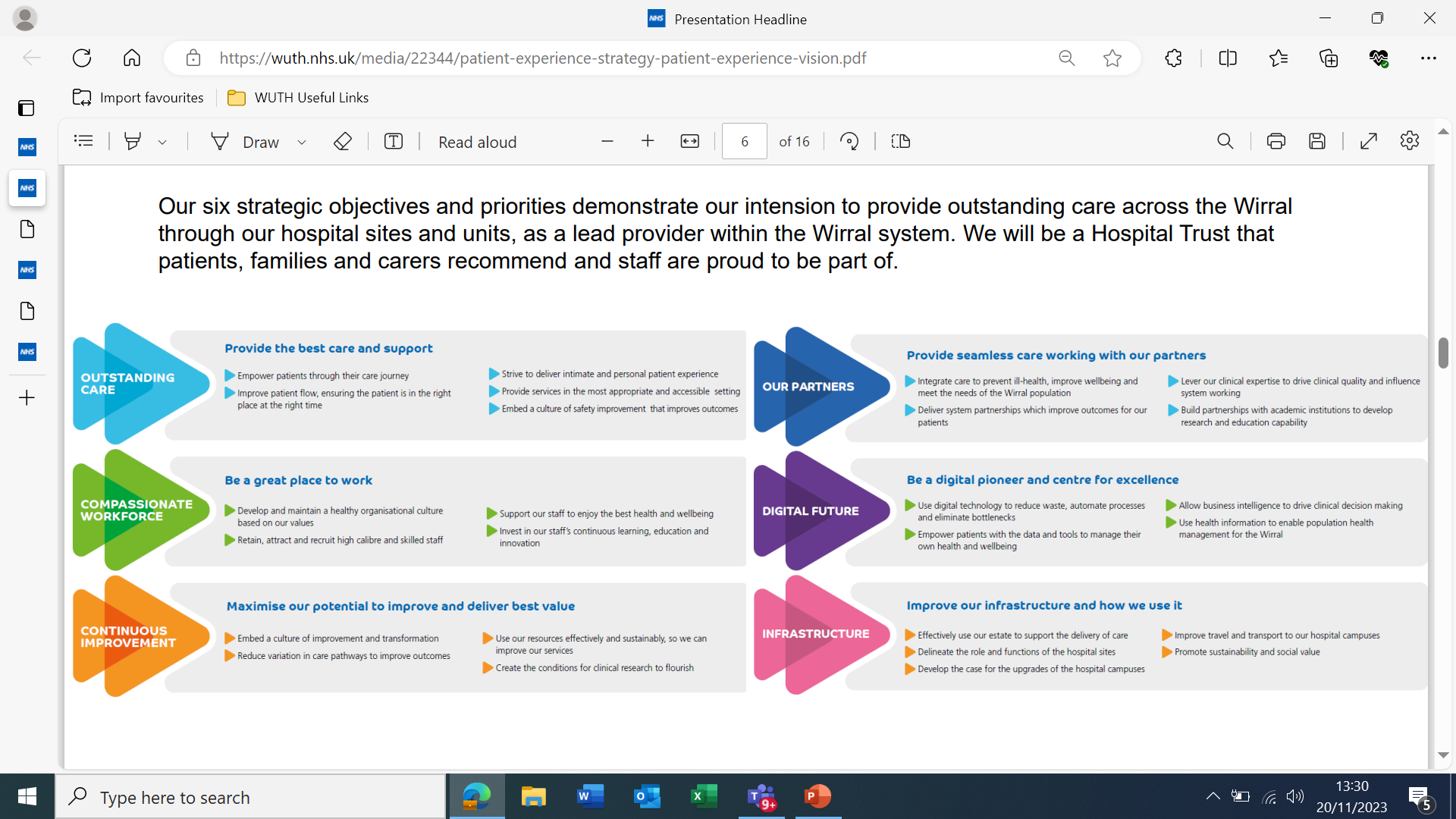 Process
Survey monkey 
Request sheet 
Fairness 
Skill mix
Balanced staffing numbers
Policy reference 139
Disclaimer
Roster approval 
Staff feedback froms
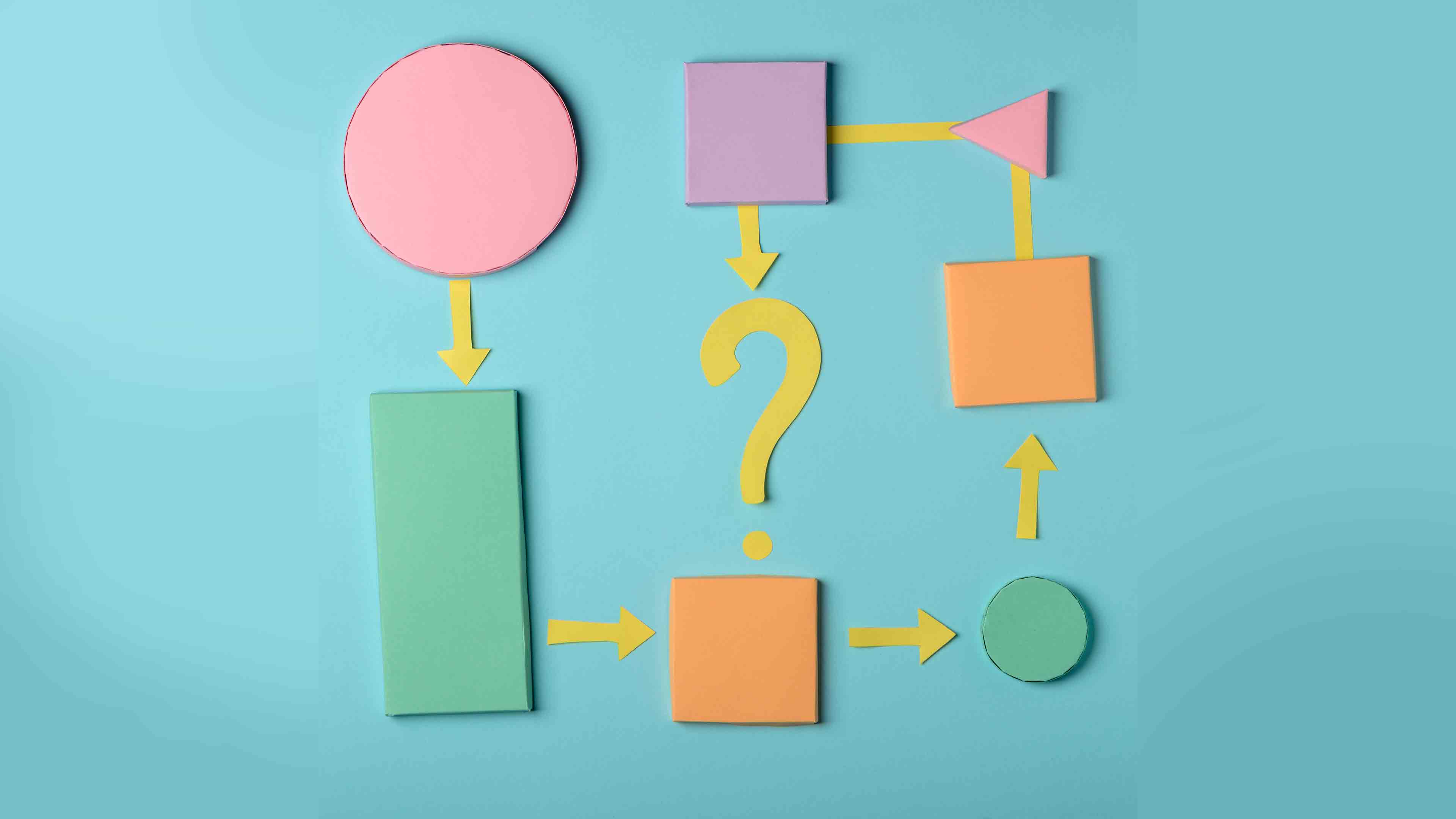 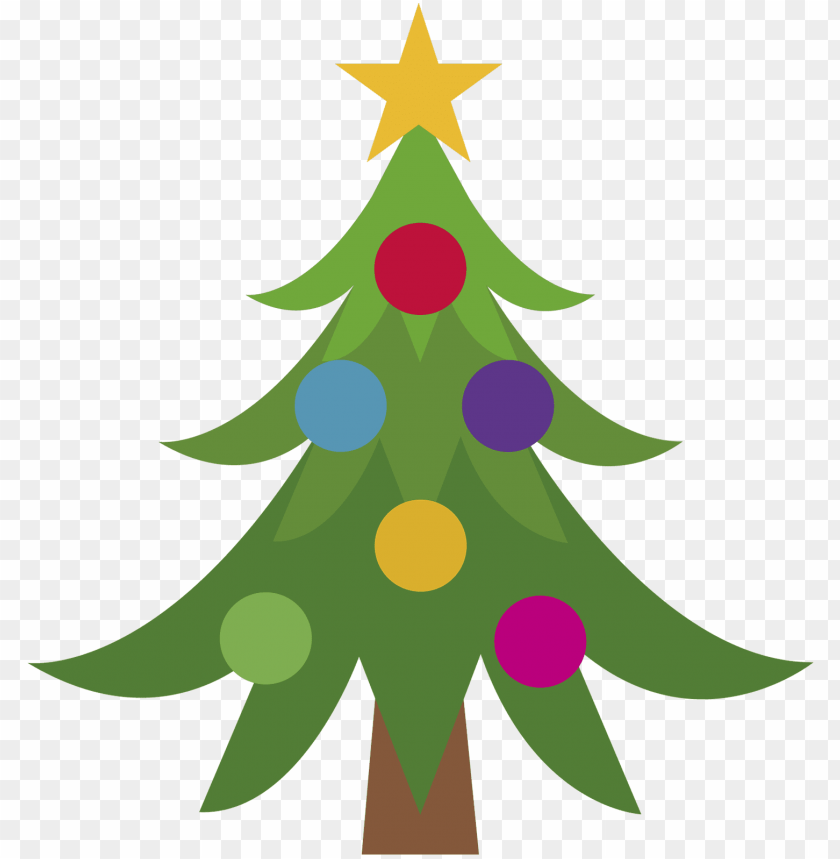 Christmas off duty
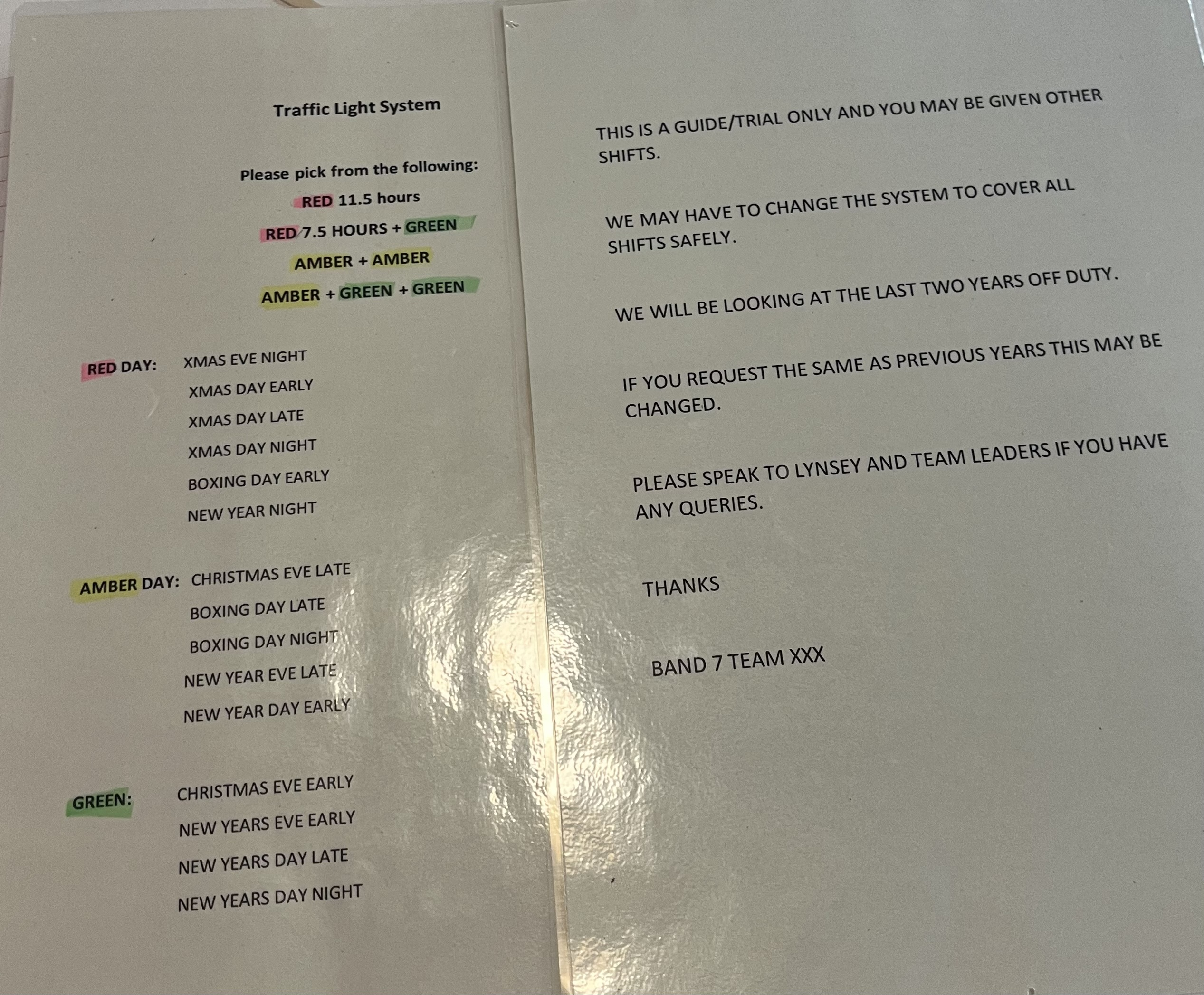 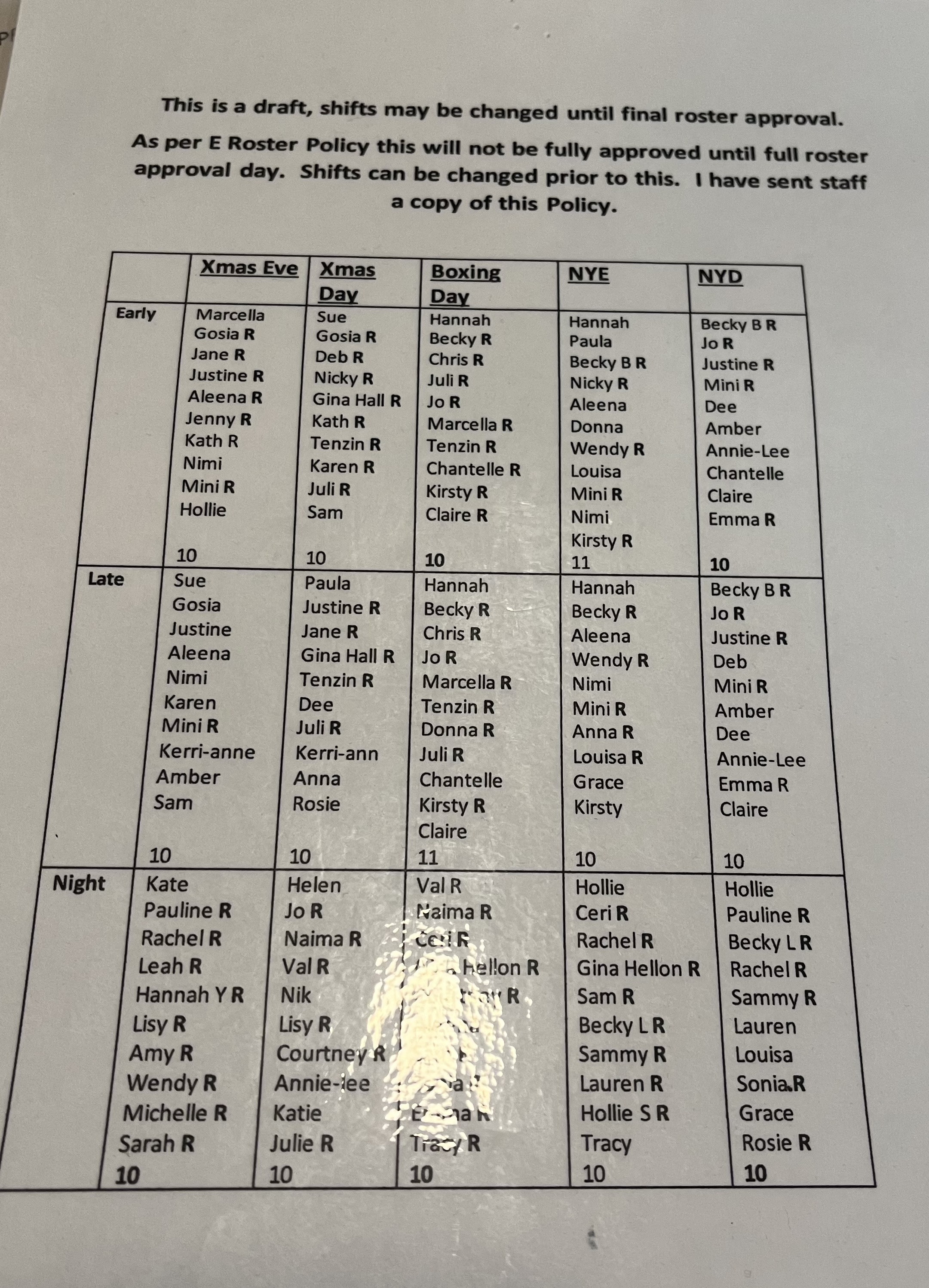 Annual leave
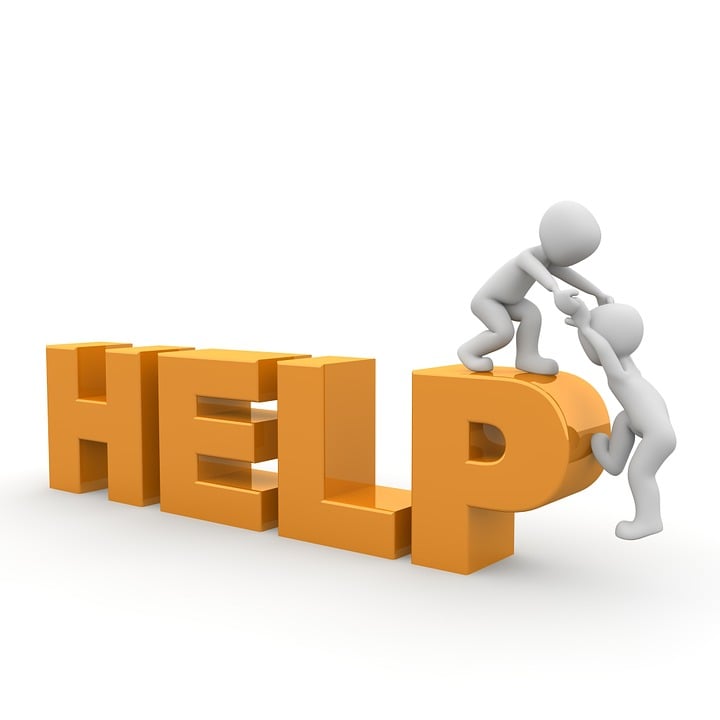 The problem:
Change in management
Percentages
Unfamiliar with policy
Process
Policy 
Survey monkey
Request period 
Evaluation
Alternatives
Agreed leave
Policy reminder
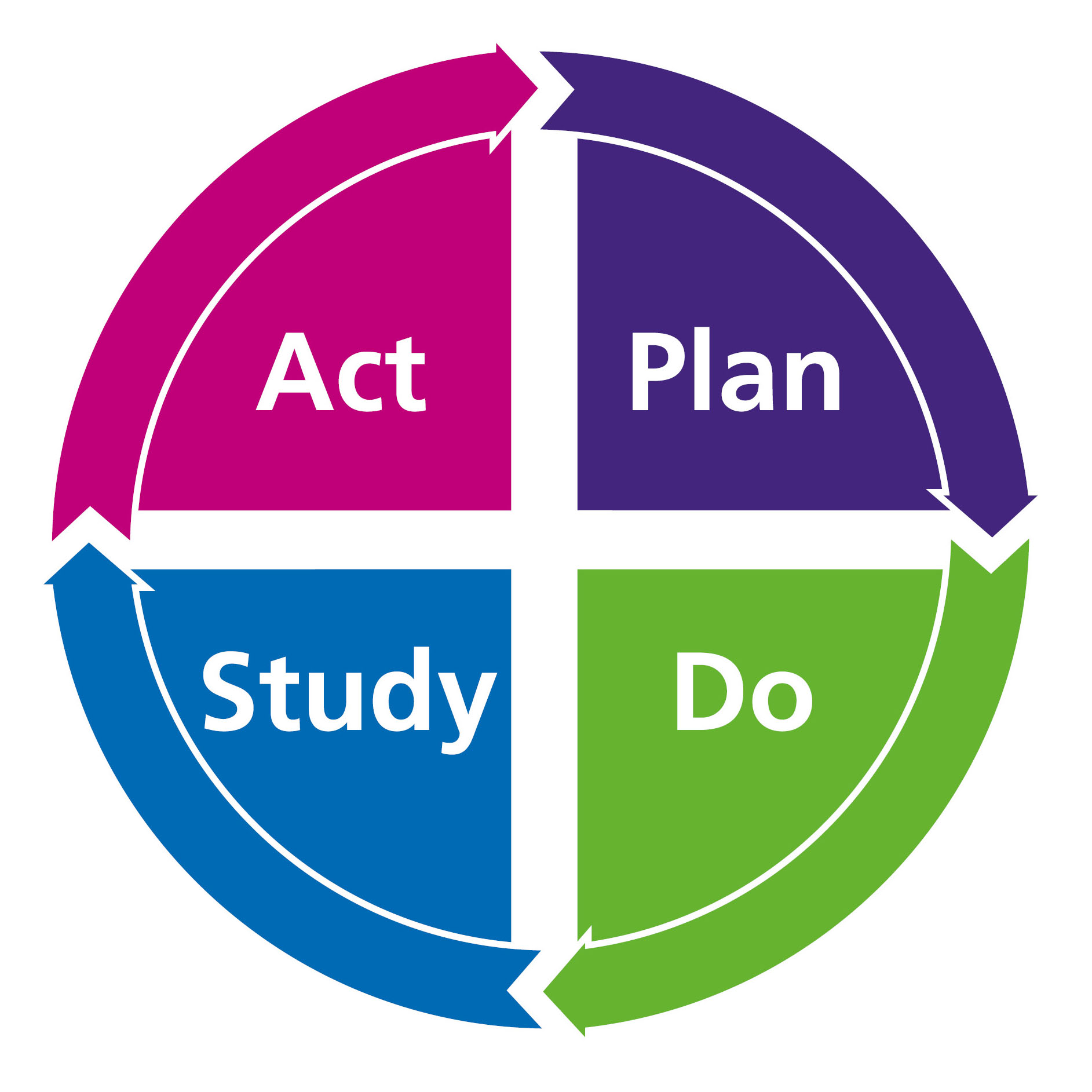 Conclusion
Patient safety
Be a great place to work
Inclusion
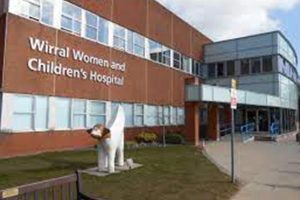 “Only by making Our People Promise a reality will the NHS become the best place to work for all – where we are part of one team that brings out the very best in each other.”
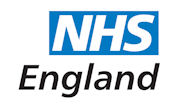 Kiddies Corner in Phlebotomy
LEADING TEAMS PRESENTED BY
SONIA GRIFFITHS & DEBBIE DOLAN
11TH DECEMBER 2023
NERVOUS?
Some people are nervous coming in for a blood test. It can cause a lot of anxiety for adults and especially children.
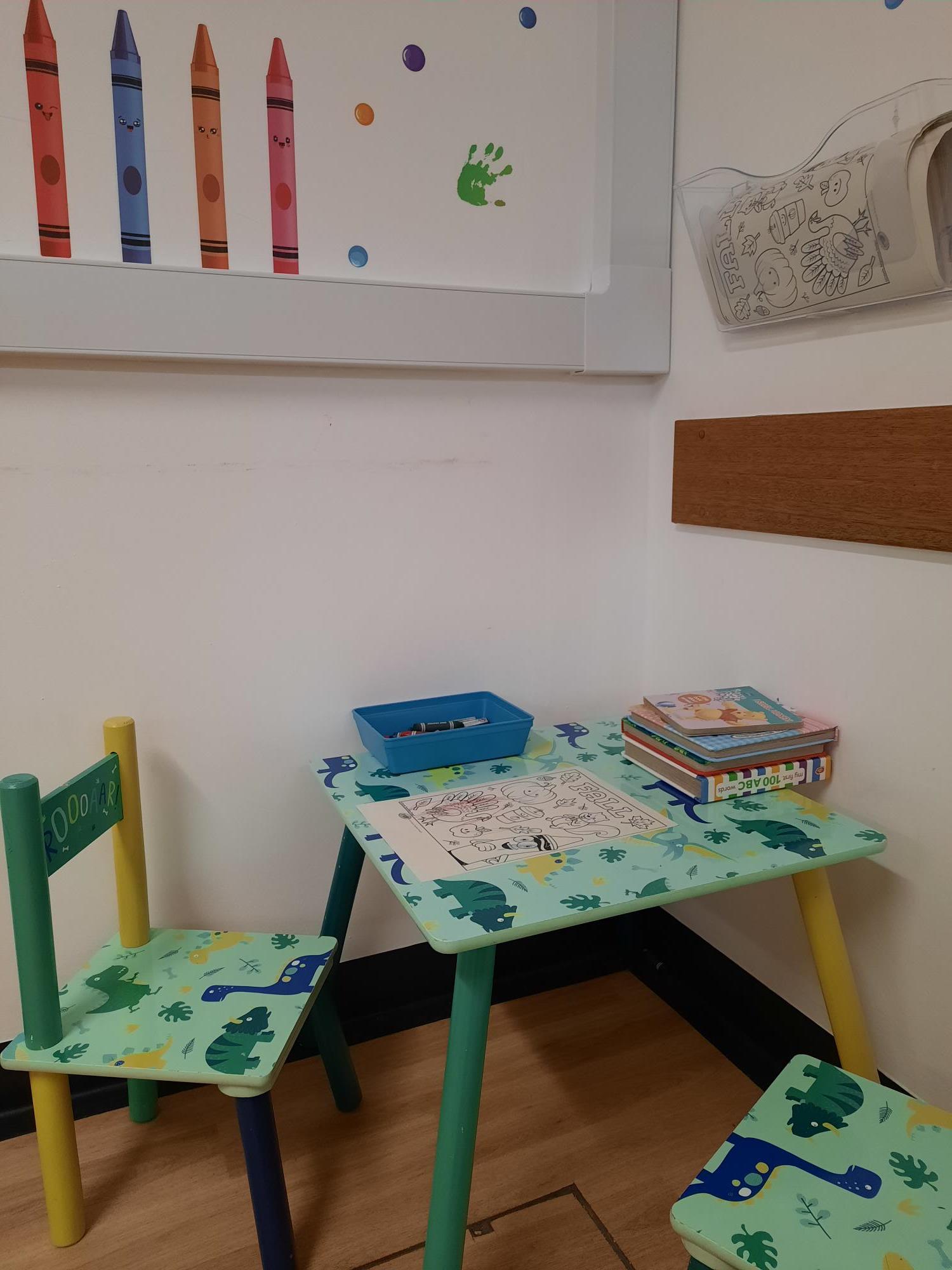 We were donated a small children’s table and chairs by another parent.

We located some books, printed some colouring pages and then added non toxic crayons.
WALL STICKERS
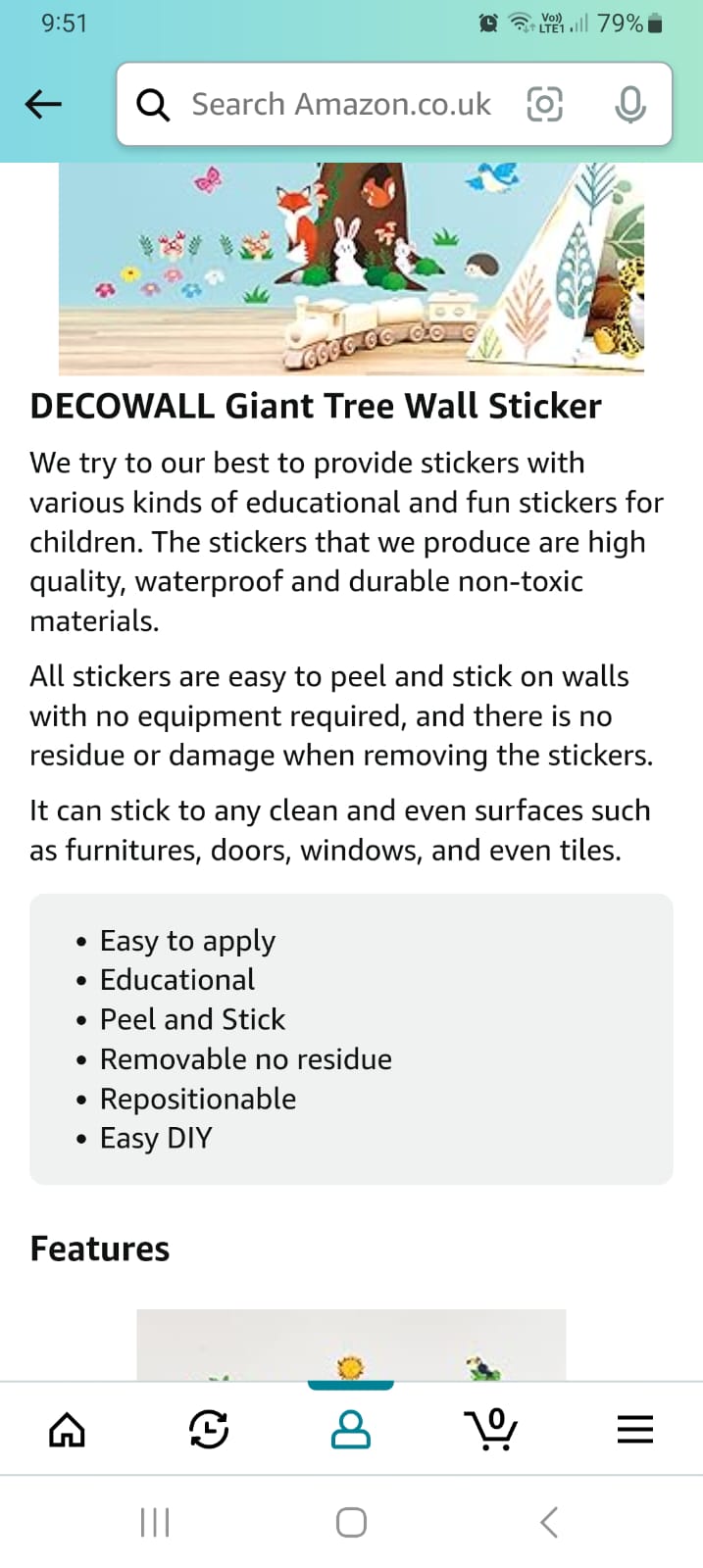 FUN
 
COLOURFUL

INTERACTIVE

NON TOXIC

WIPEABLE
WAITING ROOM
BEFORE
AFTER
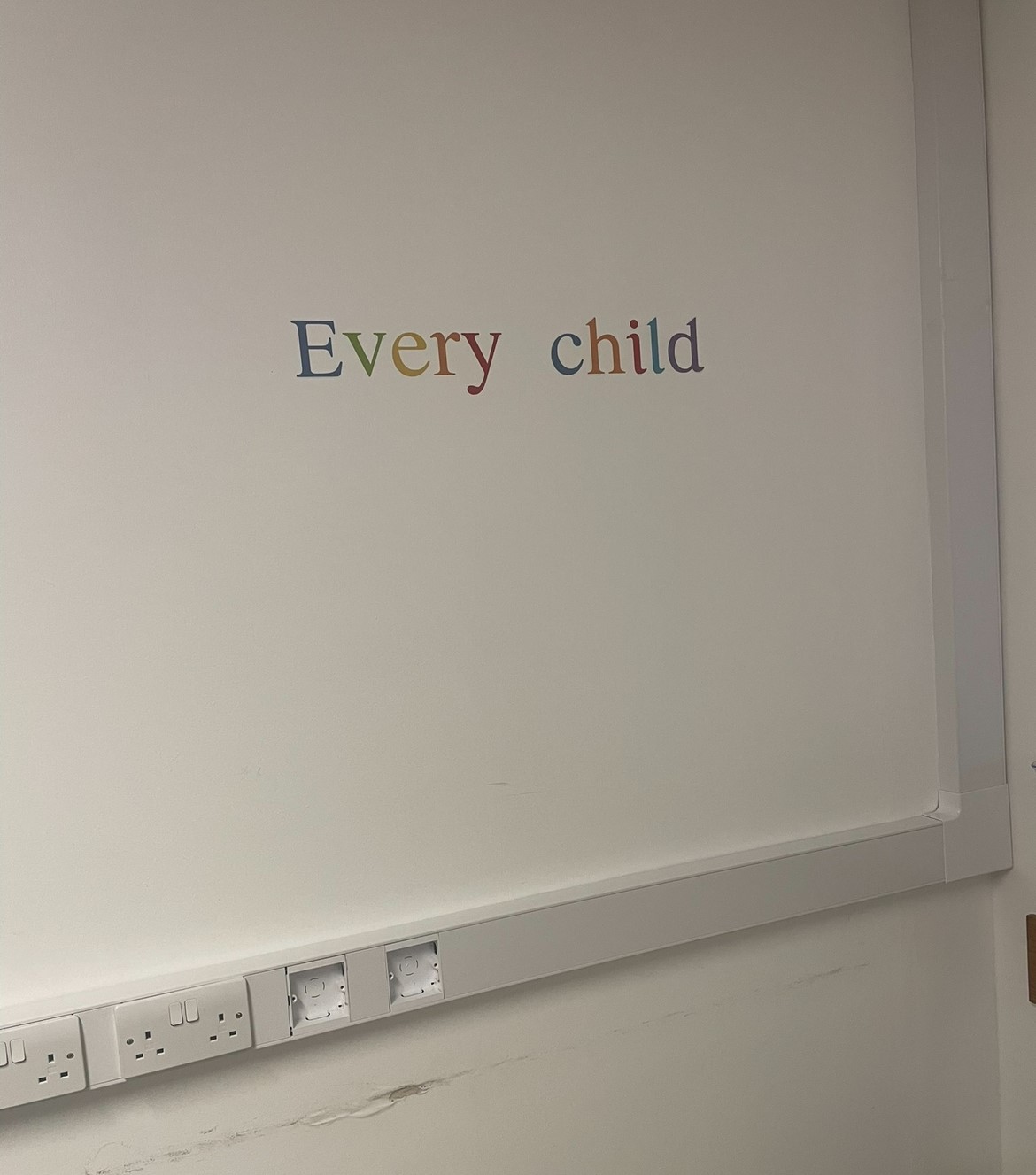 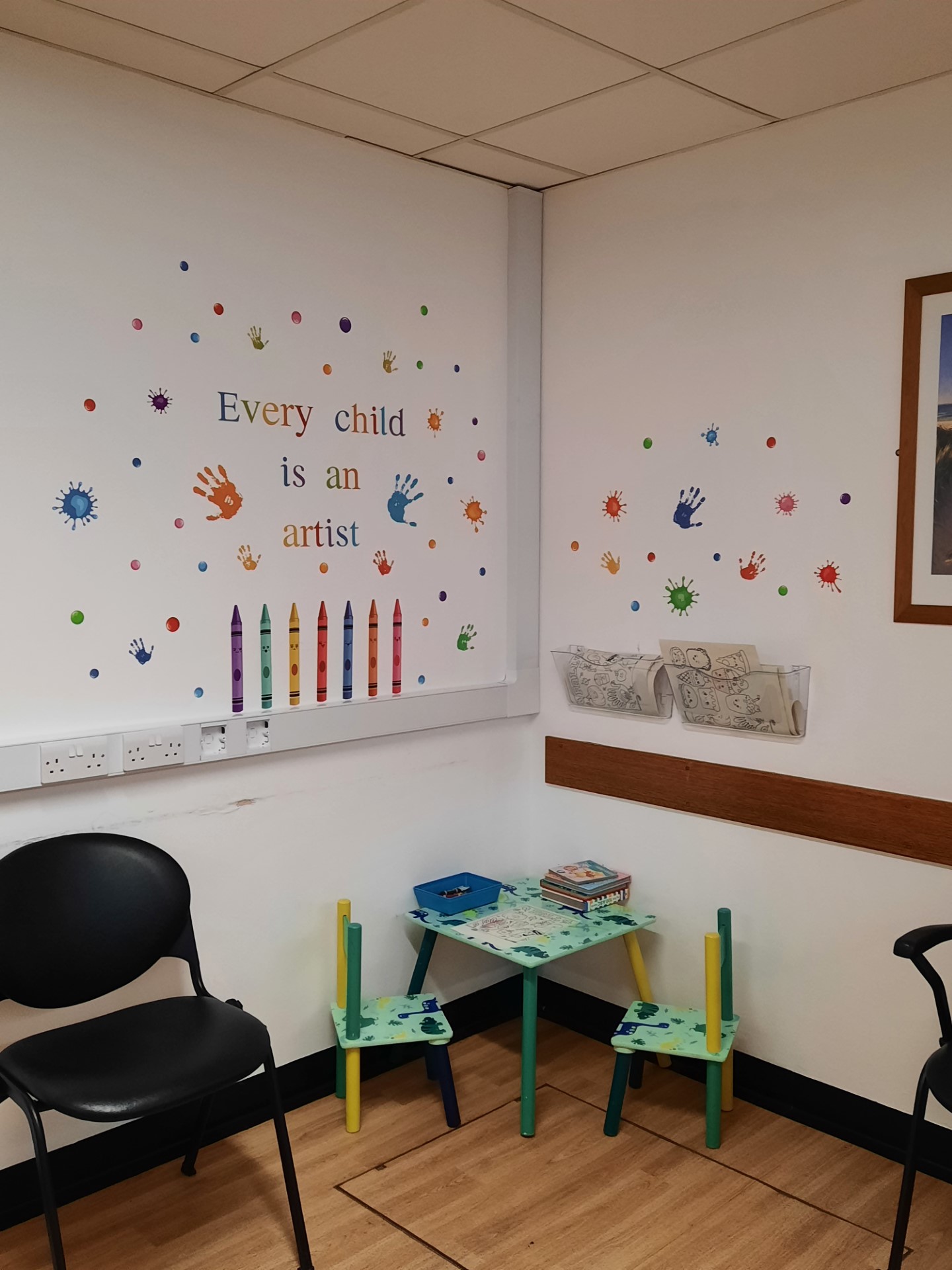 CLINIC ROOM BEFORE
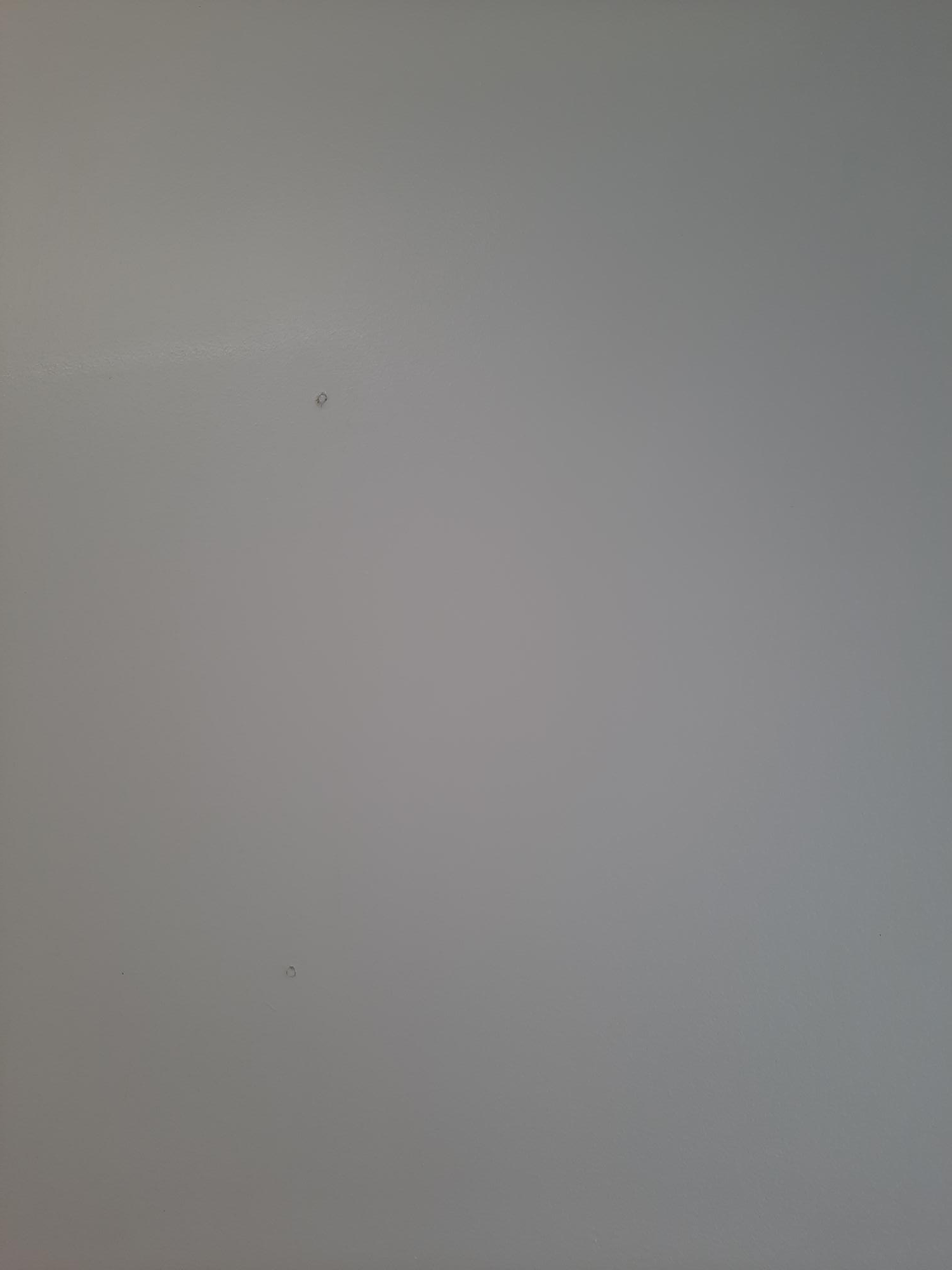 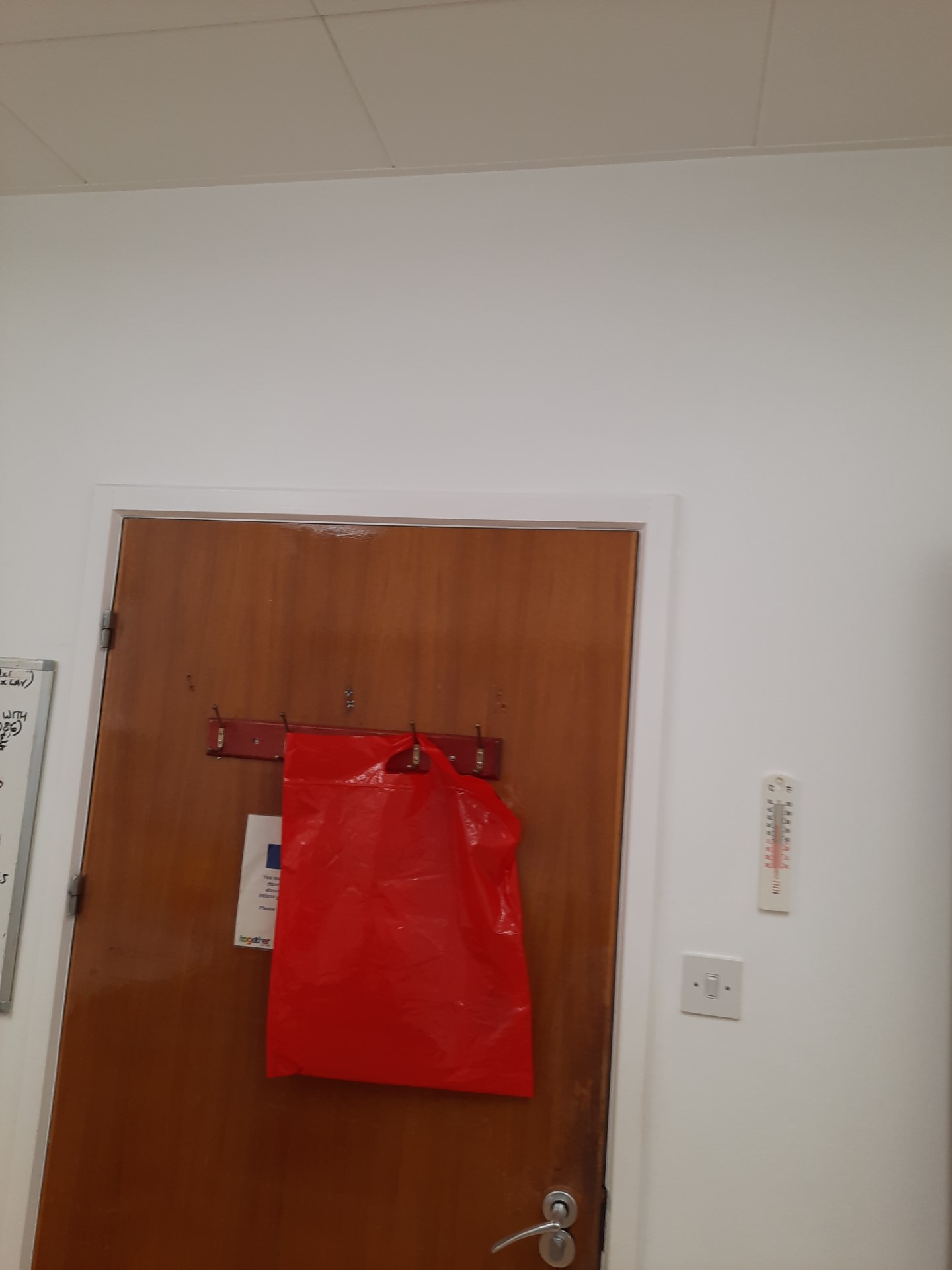 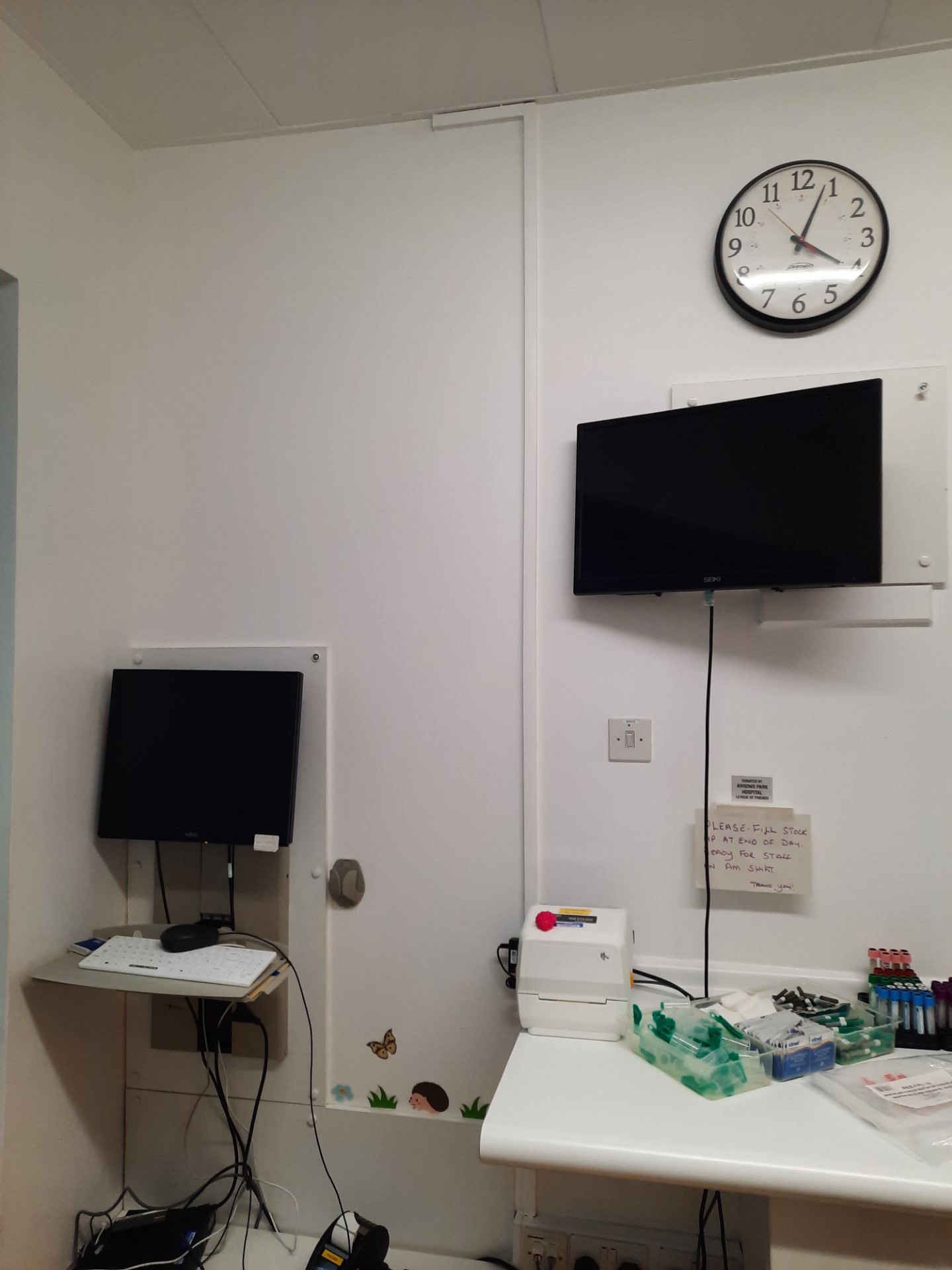 CLINIC ROOM AFTER
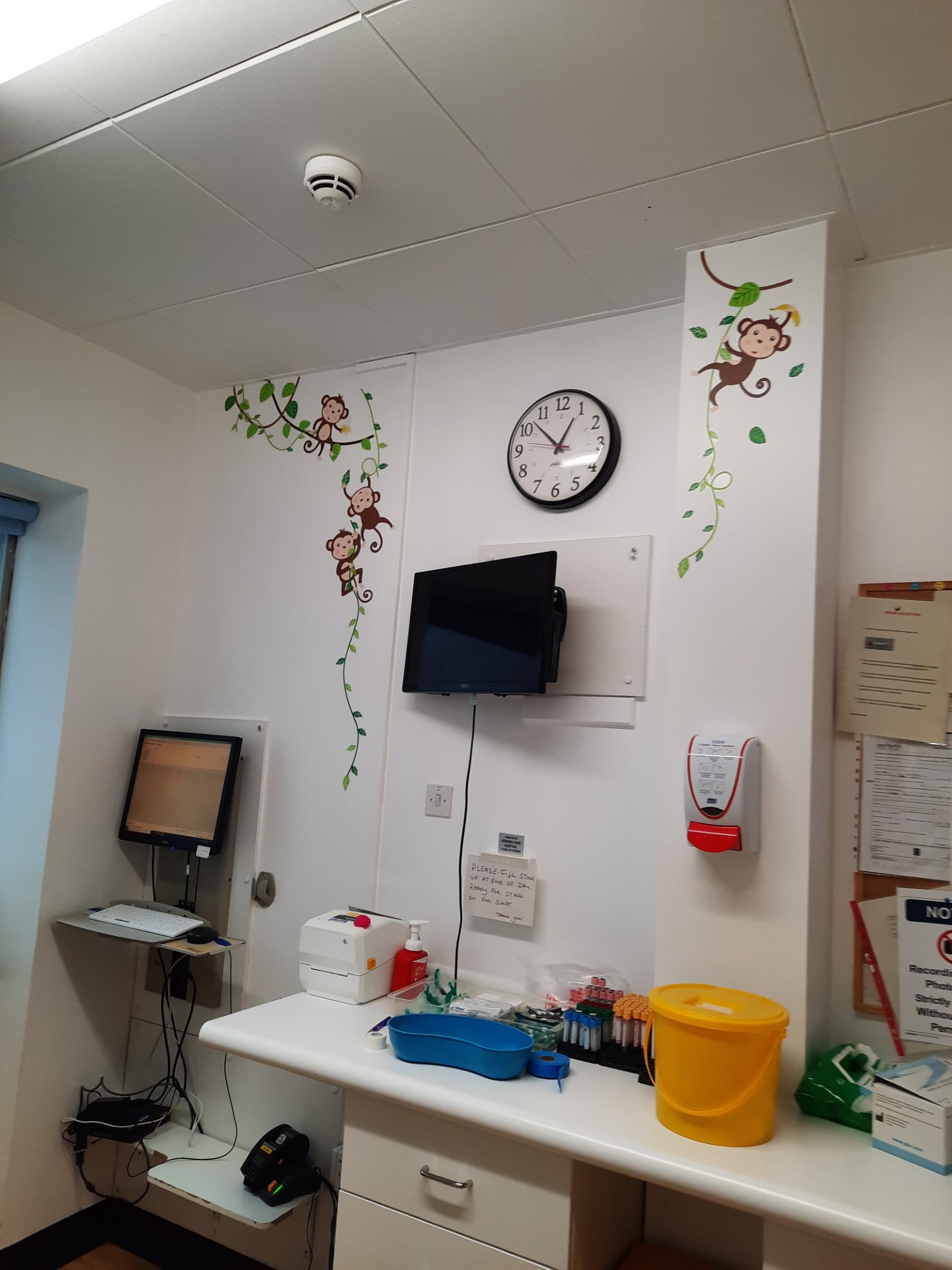 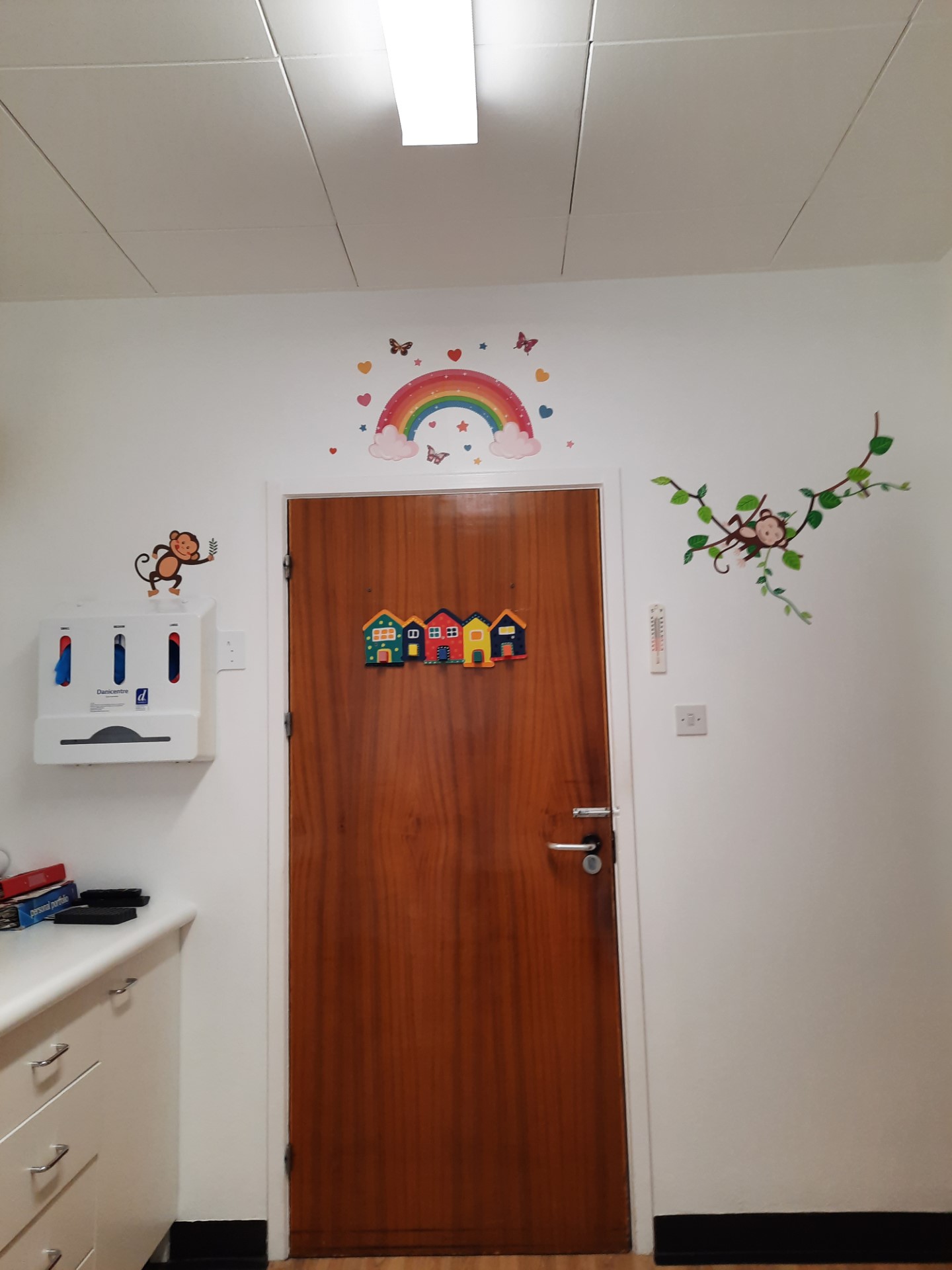 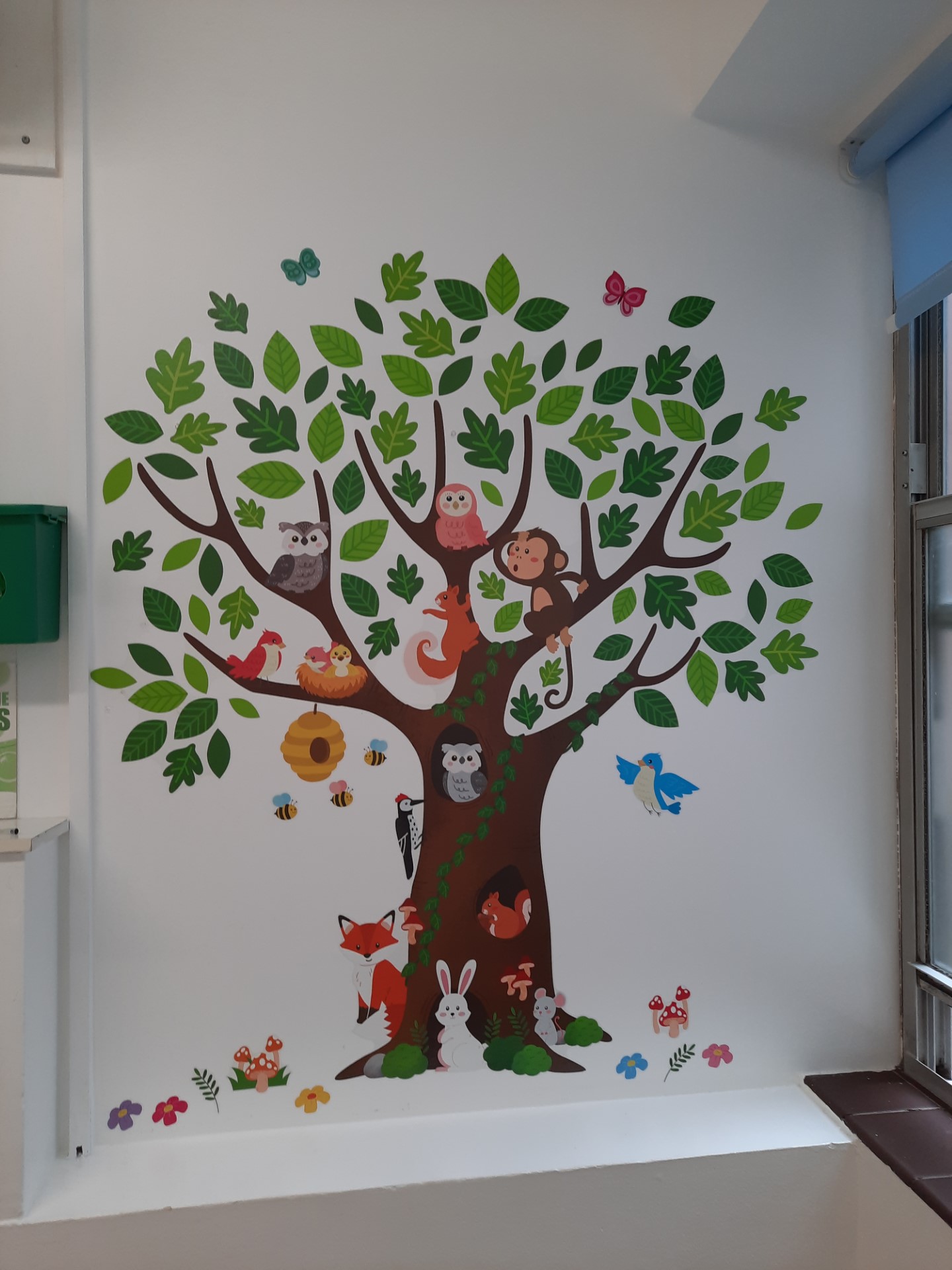 DISTRACTIONS
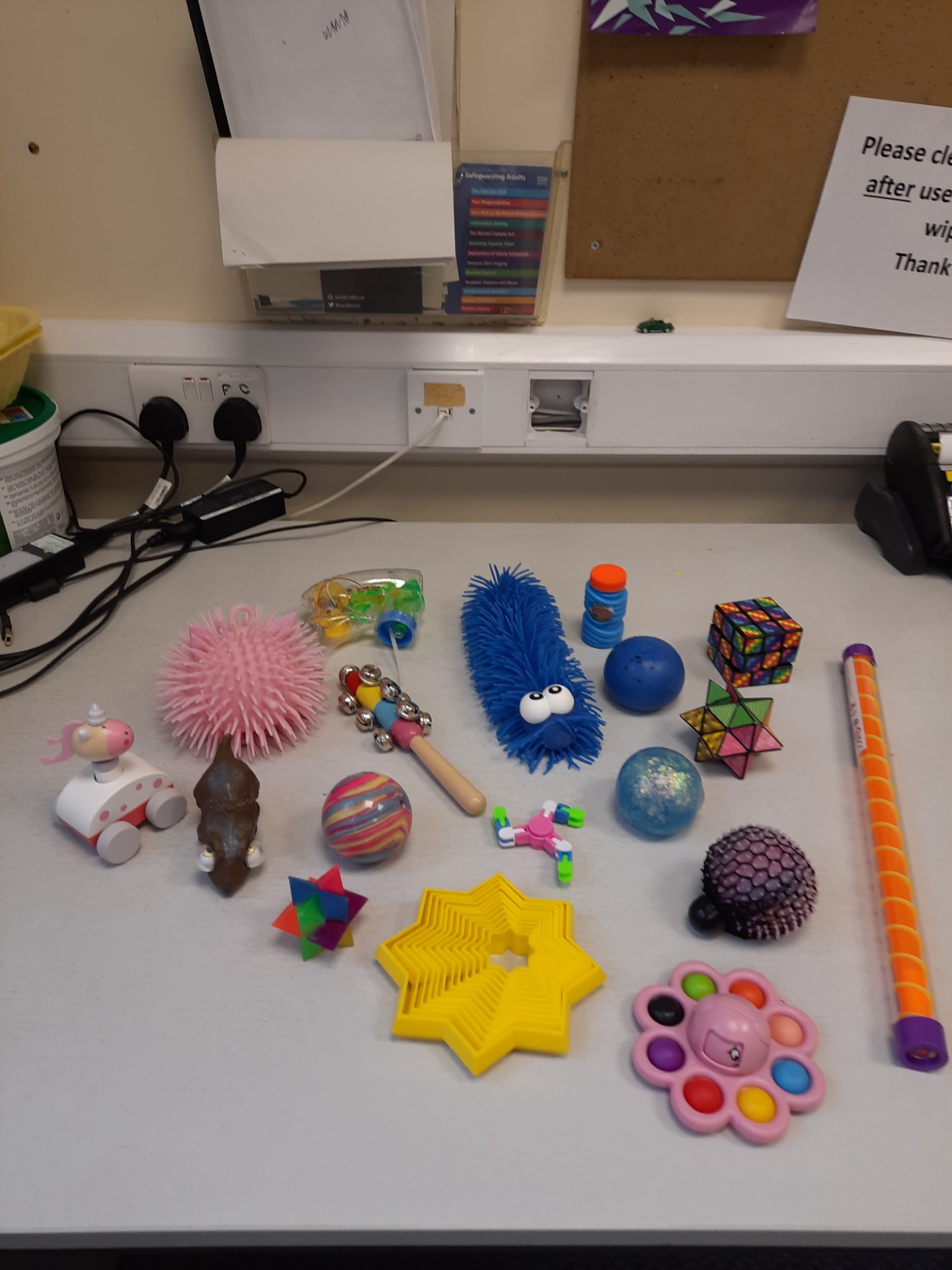 DEAF AWARENESS
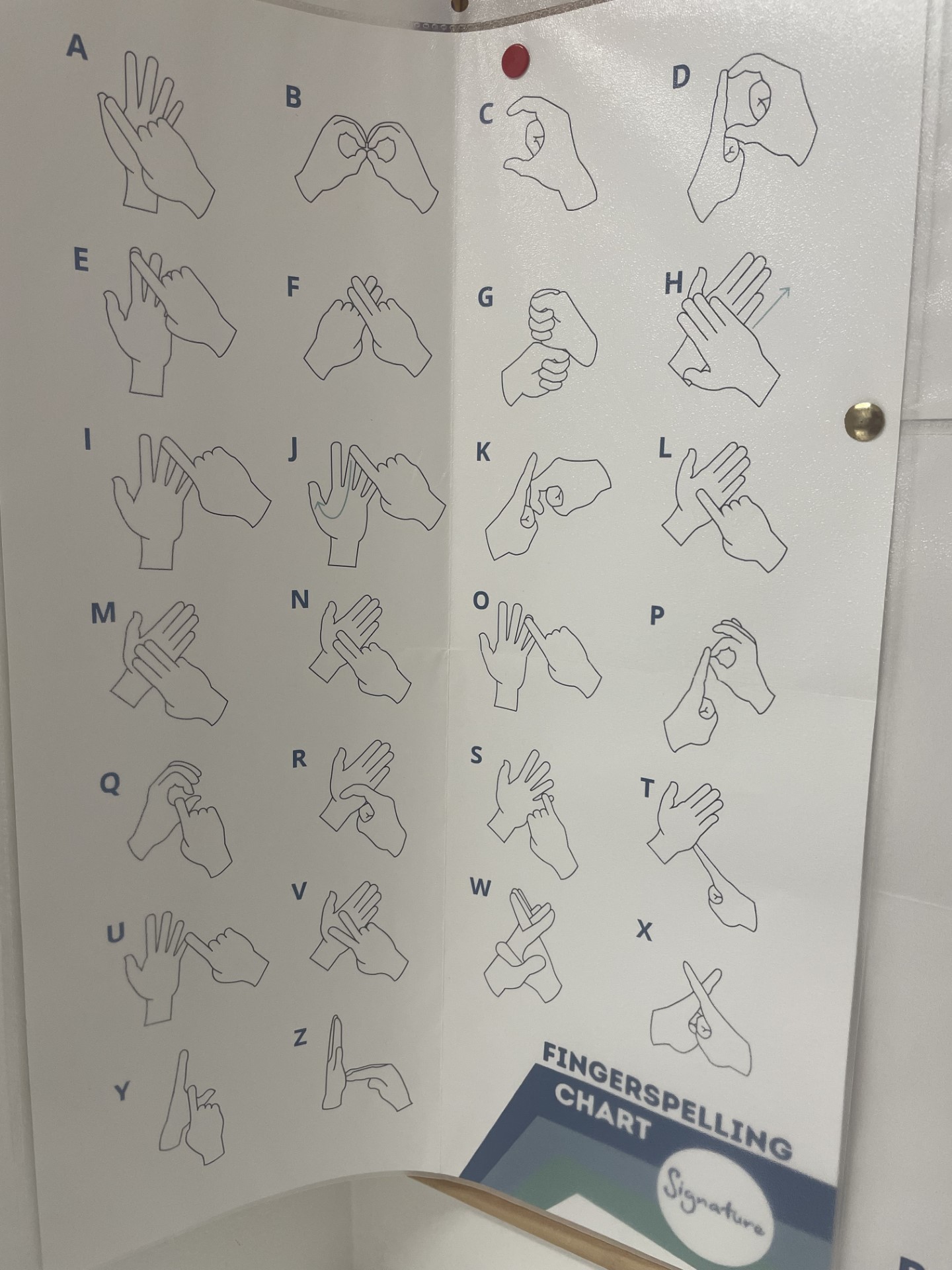 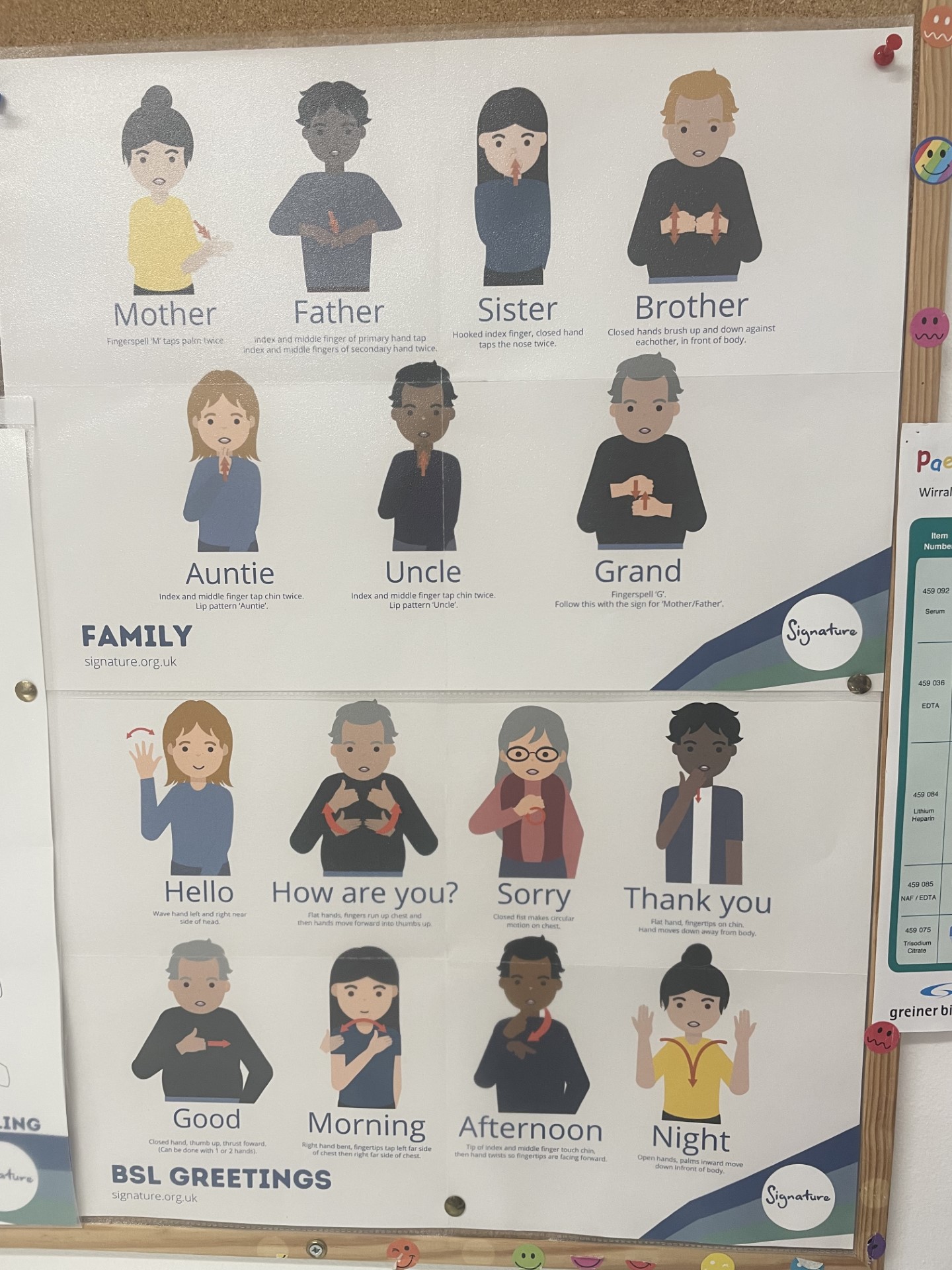 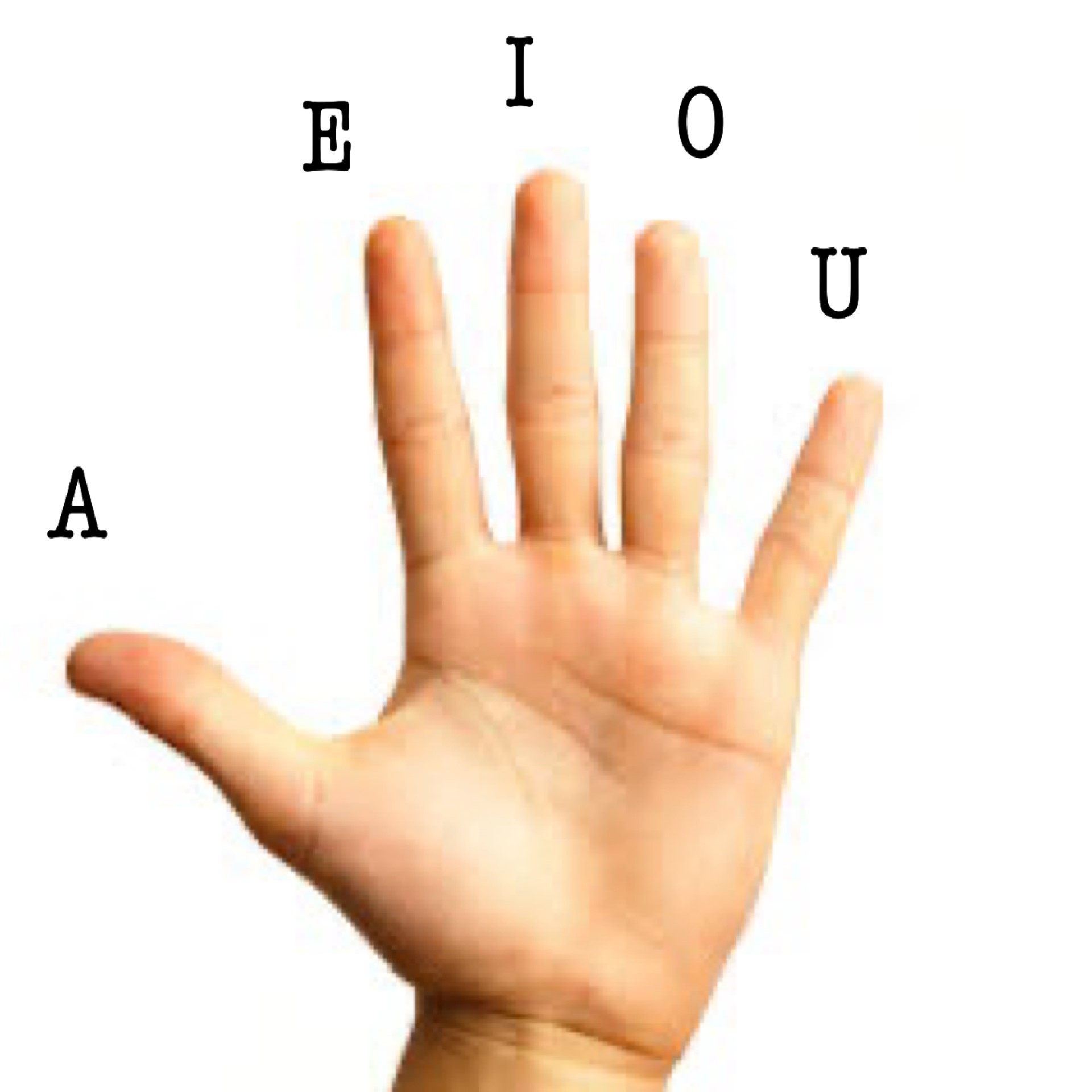 STILL TO DO …..
MEET OUR TEAM

TODAY YOUR PHLEBOTOMIST IS….

WHAT TO EXPECT AT YOUR APPOINTMENT

DO YOU WANT TO BECOME A PHLEBOTOMIST?
WHAT HAVE WE LEARNT?

WHAT WILL WE TAKE WITH US?

WOULD WE RECOMMEND THE COURSE ?
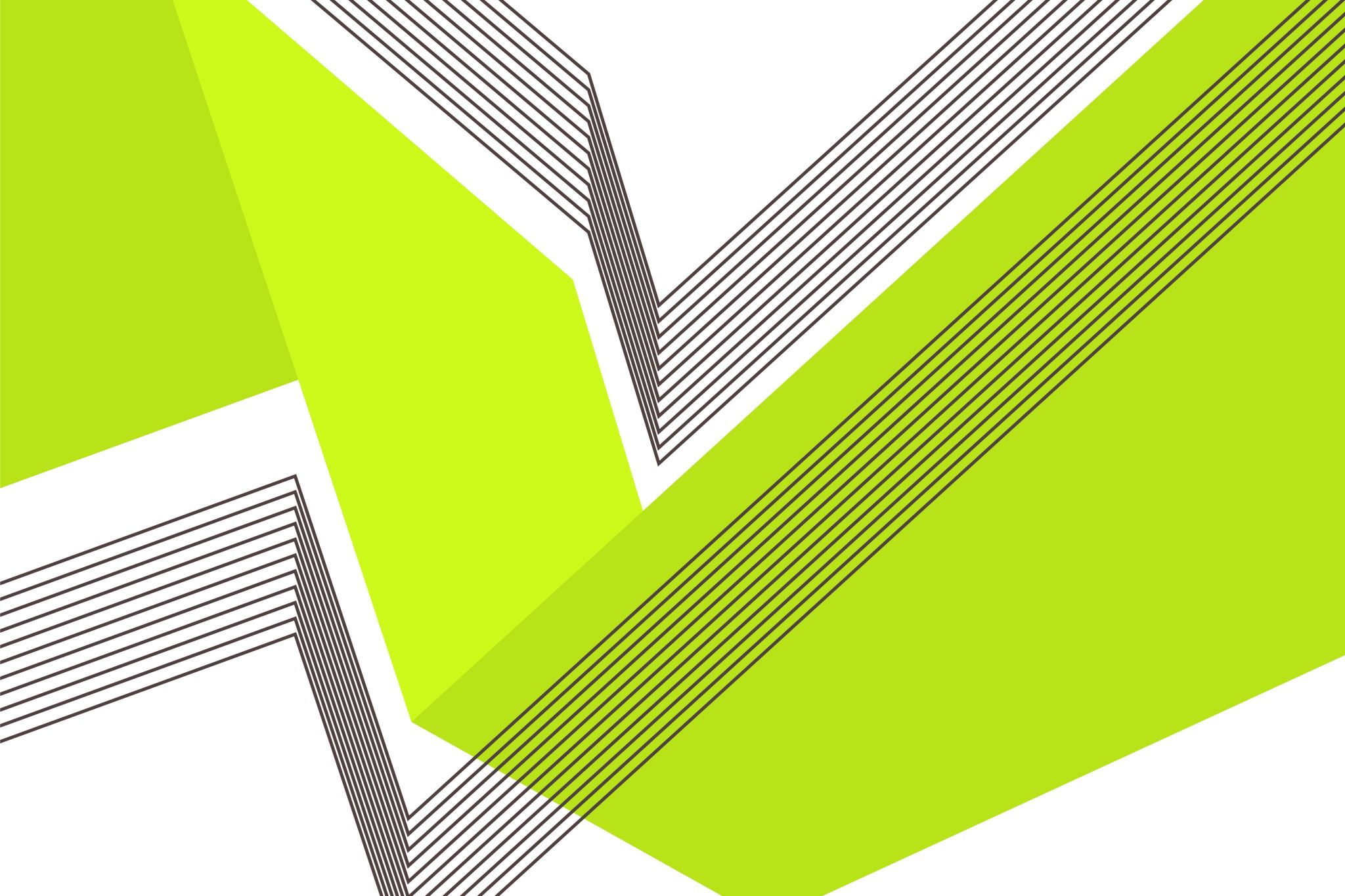 NHS LEADING TEAMS QUALITY AND SERVICE IMPROVEMENT PROJECT
HOW CAN WE IMPROVE PATIENT SAFETY IN RELATION TO FALLS IDENTIFICATION IN THE EMERGENCY DEPARTMENT?
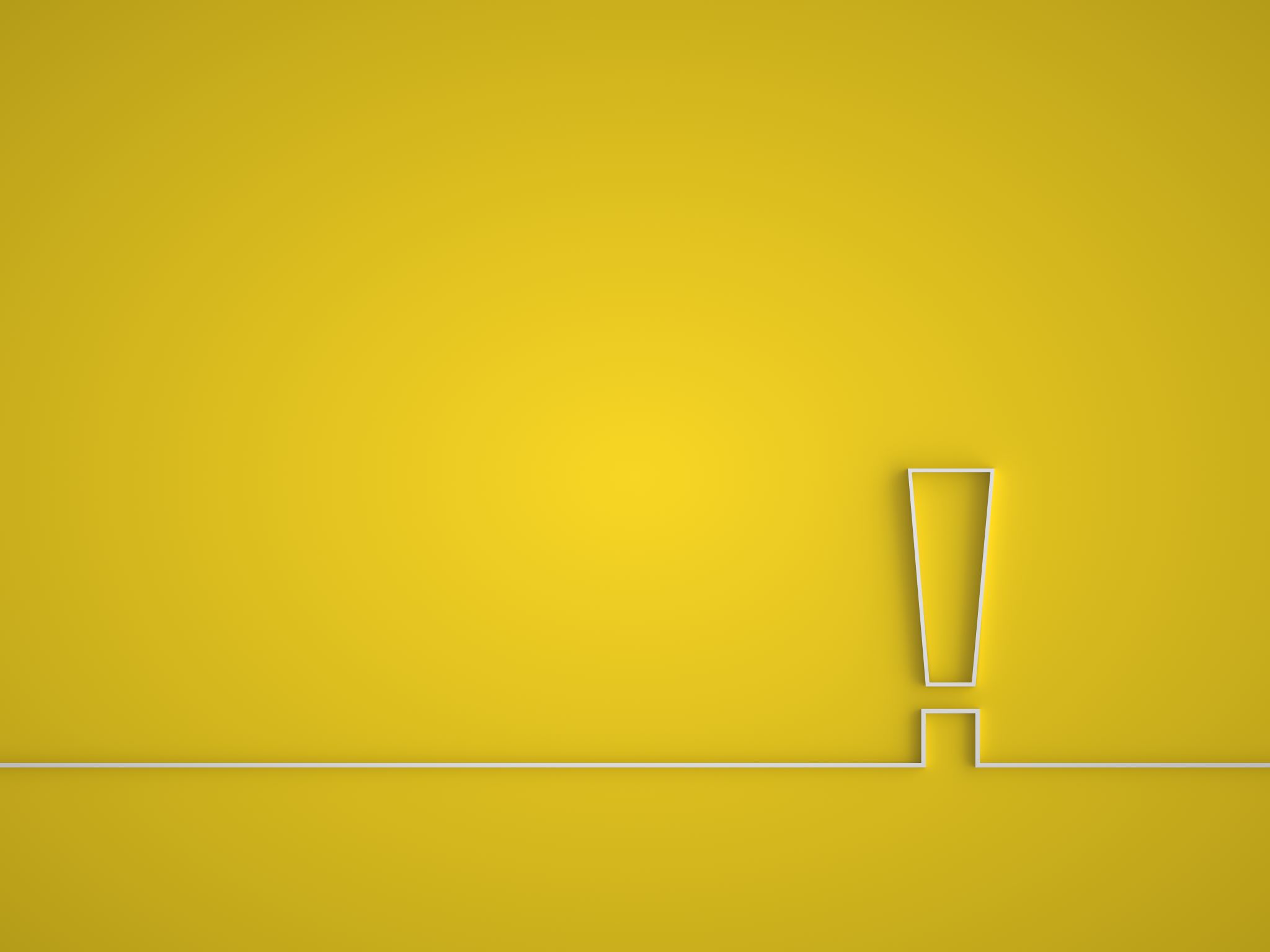 ABOUT ME
GRAEME SAULT
WORKED FOR WUTH FOR 21 YEARS
QUALIFIED NURSE FOR 16 YEARS
WORKED IN ED FOR 10 YEARS
SENIOR CHARGE NURSE/SHIFT LEADER FOR 4 YEARS
ATTENDED THE COURSE TO HELP MYSELF DEVELOP AS A LEADER
DECIDED TO FOCUS ON FALLS AFTER WISE ACCREDITATION RESULTS SHOWED THAT WE WERE NOT TAKING ENOUGH ACTION TO MITIGATE THE RISK OF FALLS IN THE DEPARTMENT
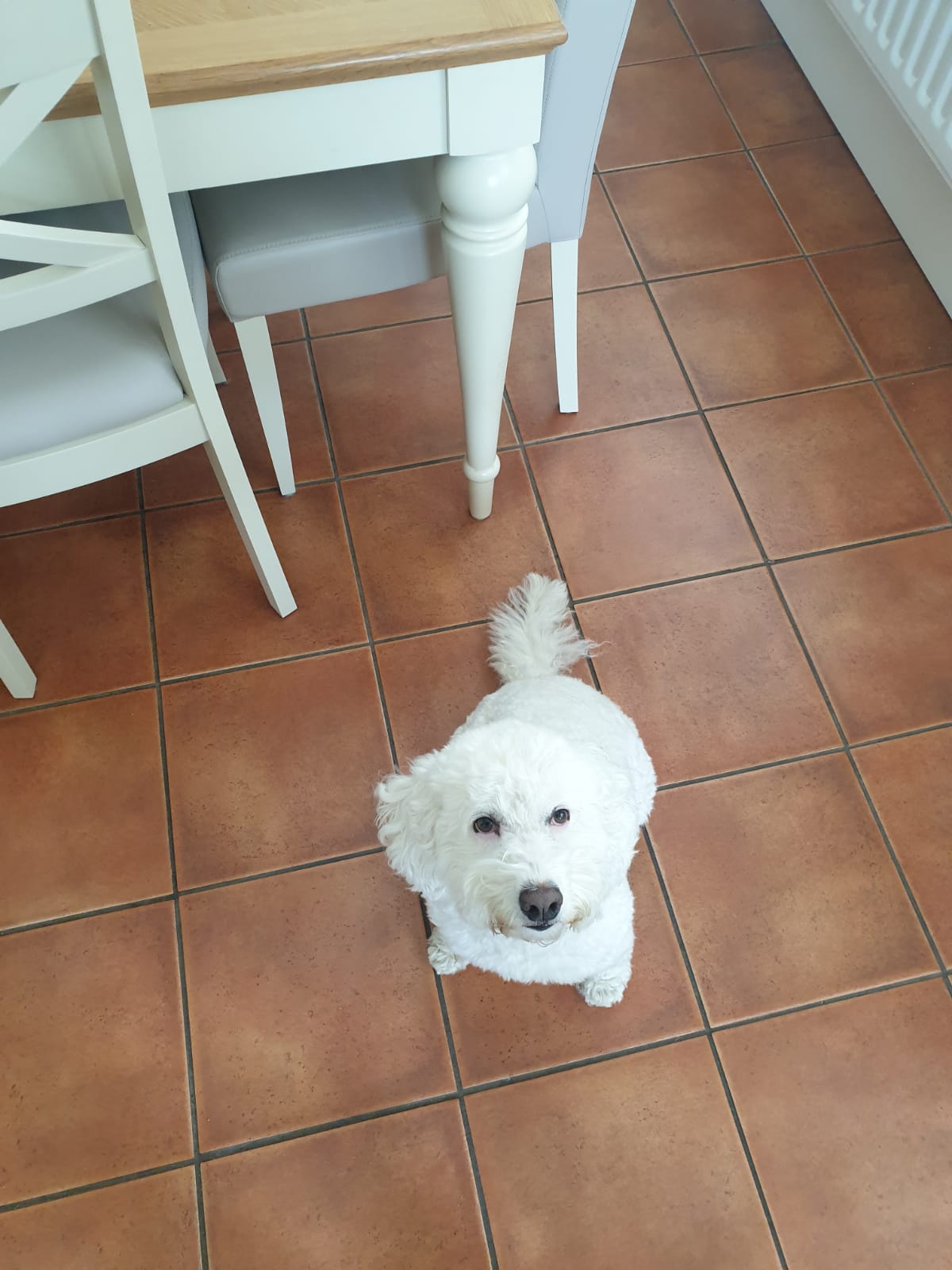 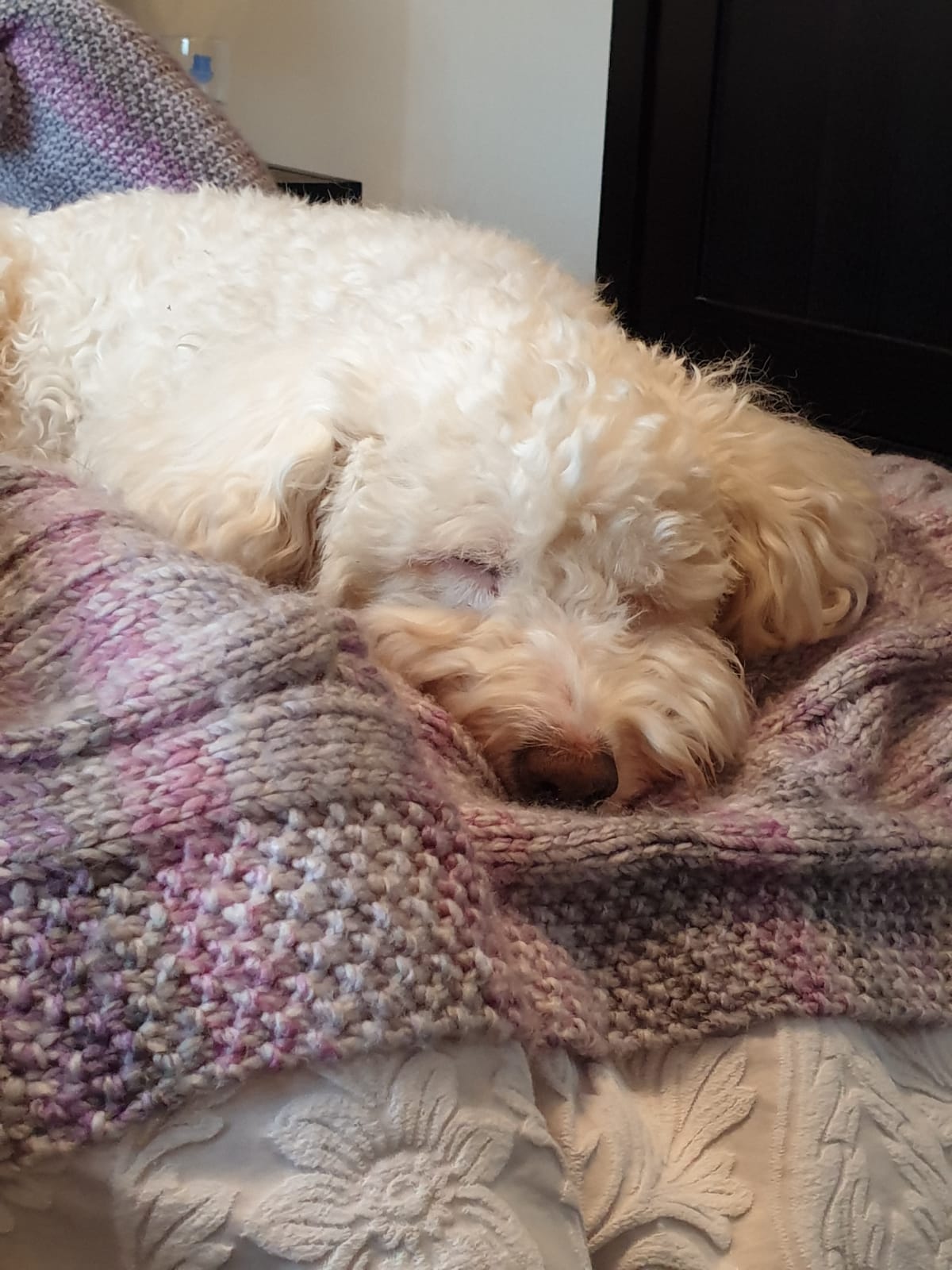 TESS THE COCKERPOO
WISE ACCREDITATION - WHAT IS WISE?
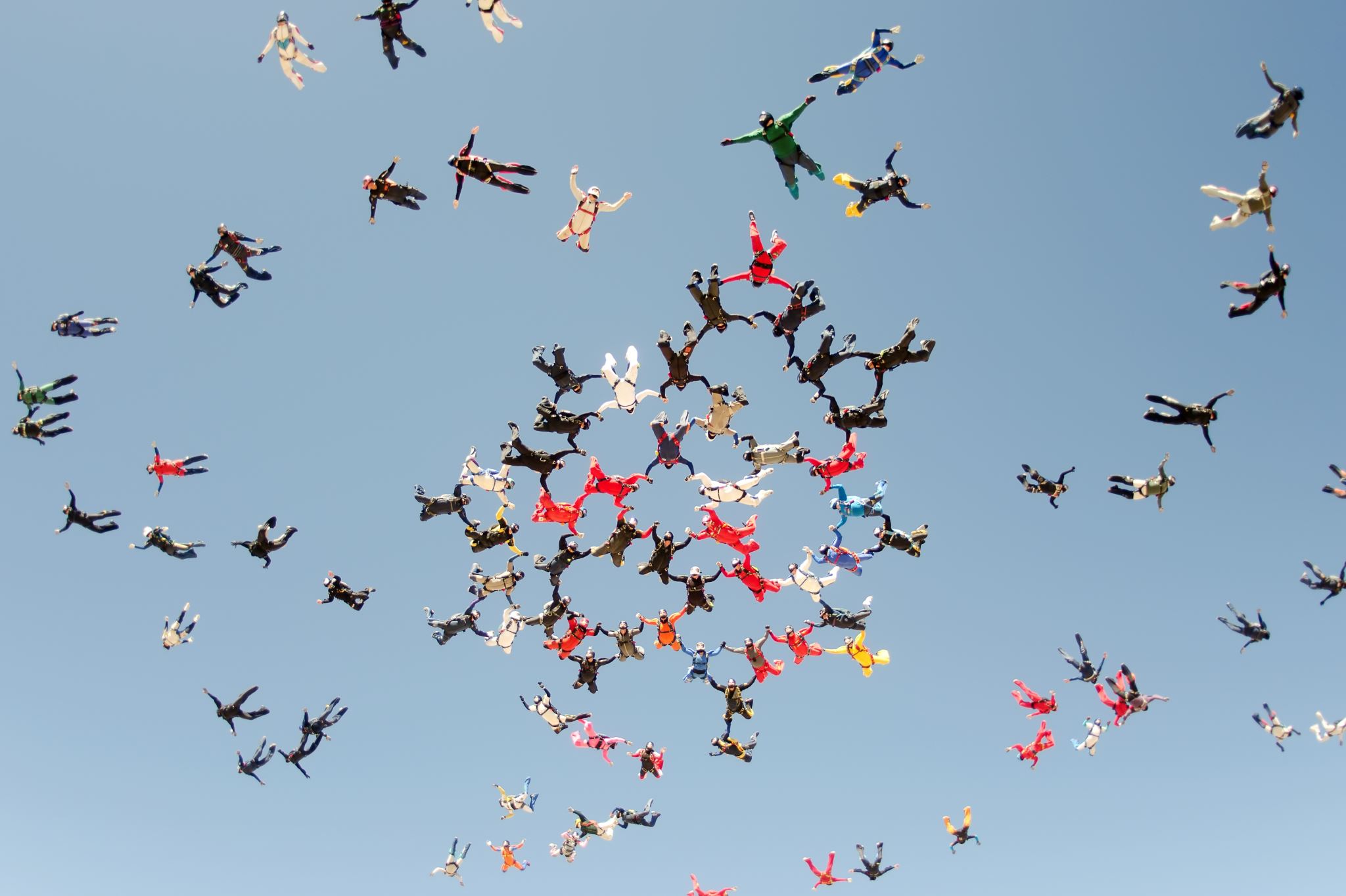 IDENTIFYING THE PROBLEM - WISE ACCREDITATION SCORE JUNE 2023
WHY HAD ED SCORED 56.2 % IN RELATION TO FALLS?
WITH REGARDS TO FALLS IN ED, IF A FALLS ASSESSMENT IS NOT COMPLETED WITHIN 4 HOURS THIS WOULD BE CLASSED AS A FAIL. 
BED RAIL ASSESSMENTS TO BE COMPLETED ON ADMISSION
APPROPRIATE ACTION TAKEN IF A PATIENT DEEMED TO BE A FALLS RISK.
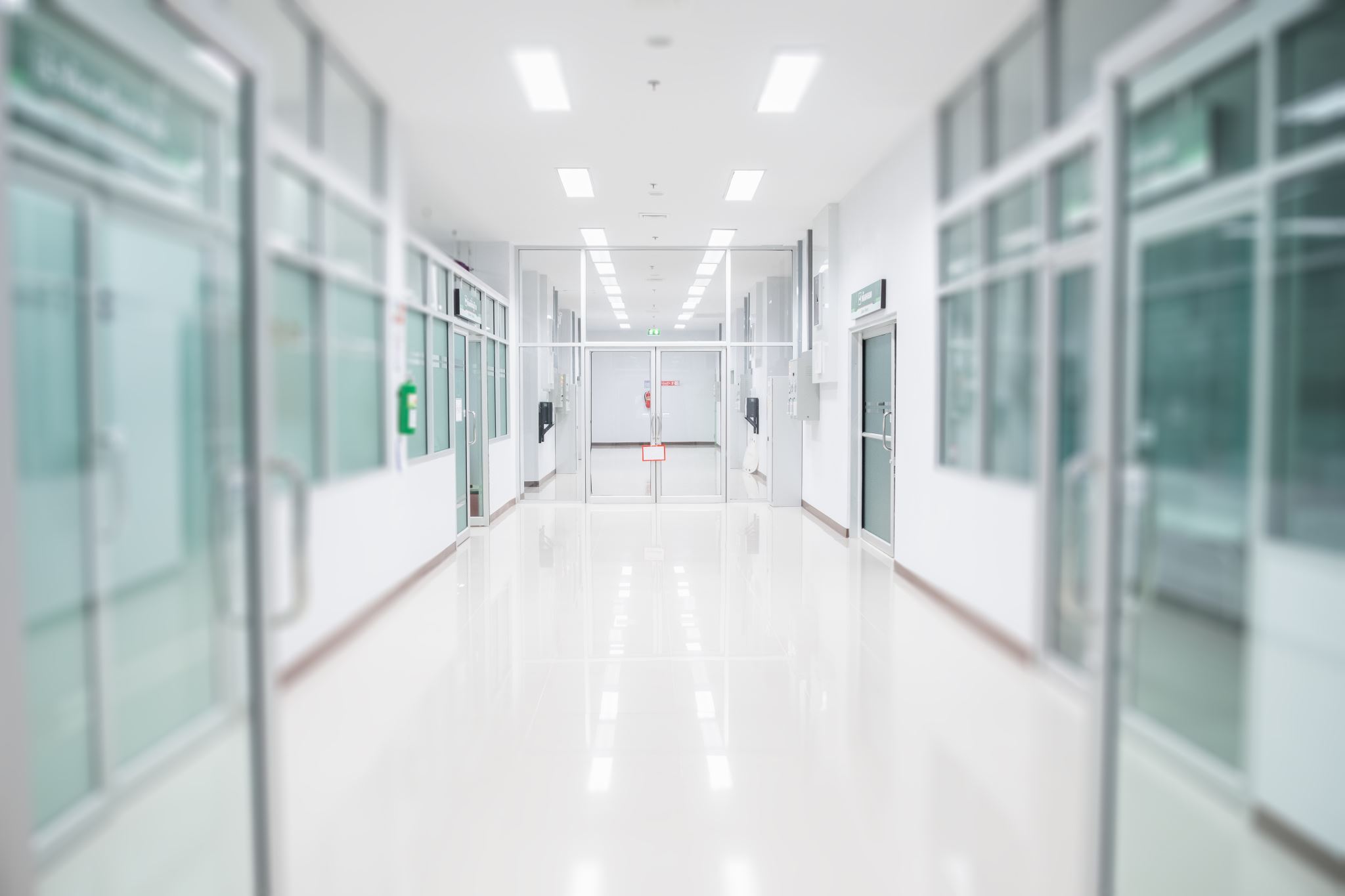 BARRIERS TO FALLS SAFETY IN ED
HIGH VOLUME OF PATIENTS
CORRIDOR CARE
WAITING ROOM PATIENTS
STAFFING – OFTEN RELY ON WARD/AGENCY NURSES TO SUPPORT
 LOTS OF NEWLY RECRUITED NURSES IN THE DEPARTMENT WHO STILL NEED SUPPORT/EDUCATION
LONG LENGHTHS OF STAY IN THE DEPARTMENT
COMPLEX PATIENTS WITH COMPLEX NEEDS
PRIORITY OF CARE
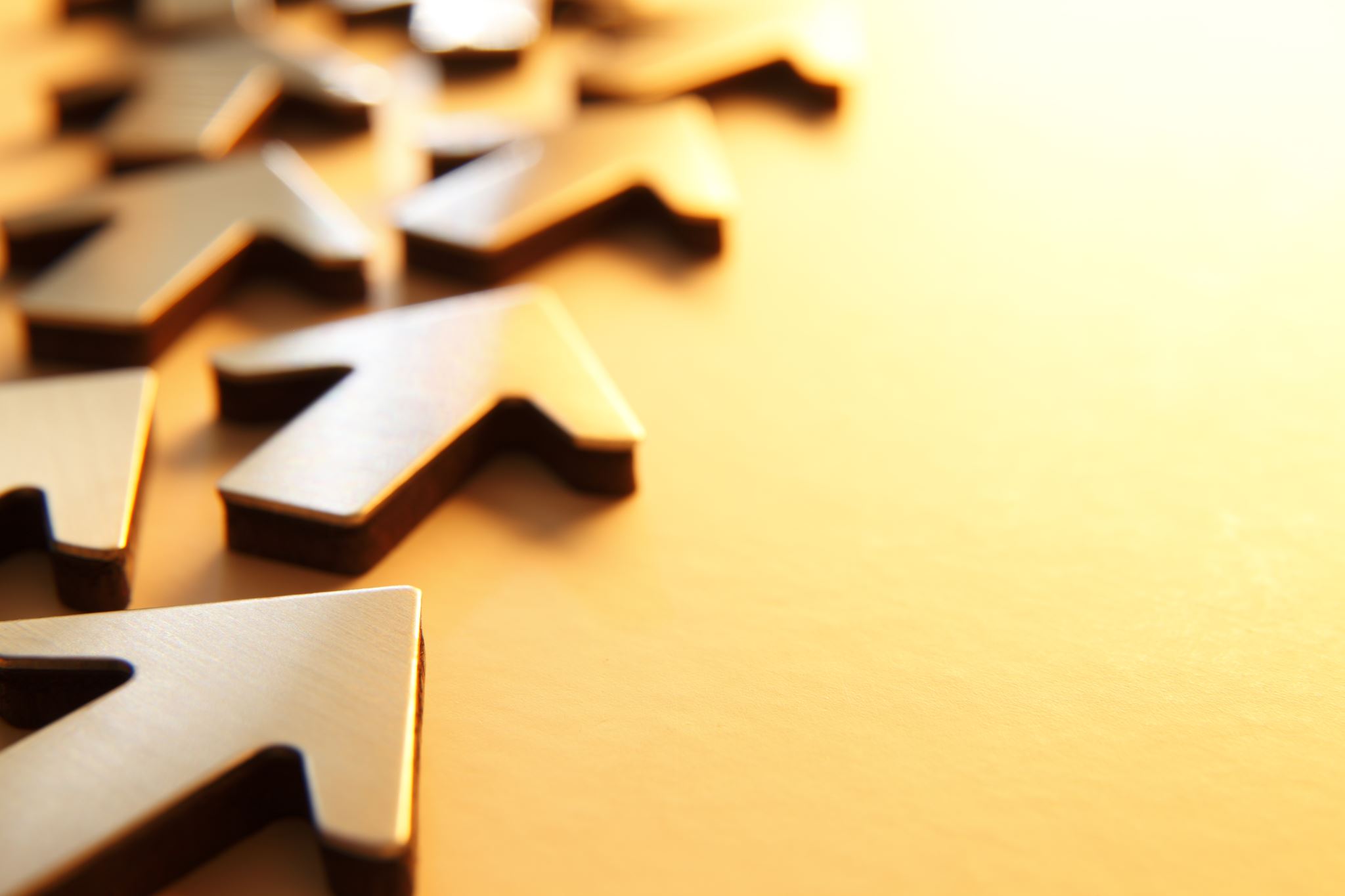 FIRST STEPS
I MET WITH THE SISTERS AND MATRONS OF WARDS WHO HAD SCORED GREEN
I MET WITH THE FALLS LEAD FOR THE TRUST
I MET WITH THE ED MATRONS AND ASKED FOR INFORMATION AROUND FALLS TO BE PUT INTO THE DAILY STAFF SAFETY HUDDLES
I EMAILED ALL MEMBERS OF STAFF NOTIFYING  THEM THAT I WOULD BE WORKING ON AN IMPROVEMENT PROJECT AROUND FALLS ASKING FOR AS MUCH FEEDBACK/INVOLVEMENT AS POSSIBLE
I SPENT TIME ON THE FLOOR, TALKING TO STAFF ABOUT ANY ISSUES THAT THEY HAD WITH FALLS AND IF THEY HAD ANY IDEAS ABOUT WHAT COULD BE DONE TO IMPROVE PATIENT SAFETY
I CREATED A FALLS PREVENTION POSTER
I MET WITH MY ADN TO ORDER THE APPROPRIATE EQUIPMENT
I HAD REGULAR COACHING SESSIONS TO FEEDBACK MY IDEAS AND TO HELP ME THINK OF ALTERNATIVES
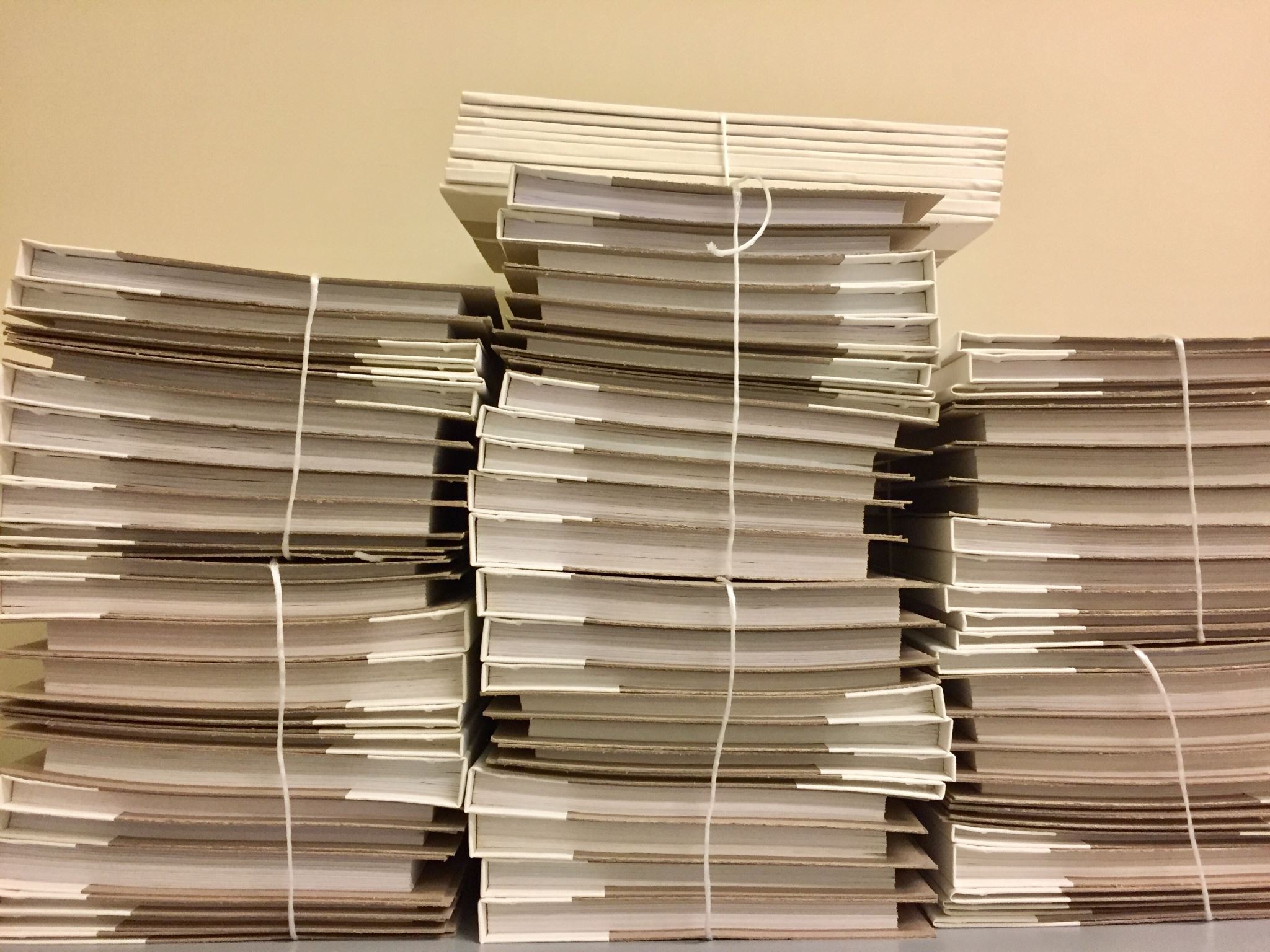 PROBLEMS FACED
DELAY IN RAMBLEGUARD FALLS MATS BEING DELIVERED.
I WANTED TO IMPLEMENT A STANDARDIZED APPROACH TO FALLS SAFETY THAT WAS EASY FOR STAFF TO FOLLOW. THE WARDS USE A DOLS SYSTEM WHICH BY LAW IS NOT PERMITTED IN ED ALONG WITH OTHER SECTIONS OF THE MENTAL HEALTH ACT.
I EXPLORED THE OPTION OF BAY TAGGING WITH MY MANAGERS, IT WAS DECIDED THAT THIS WOULD NOT BE POSSIBLE IN AN ED ENVIRONMENT.
ED PRESSURES WORSENED AS WE ENTER OUR BUSIEST PERIOD
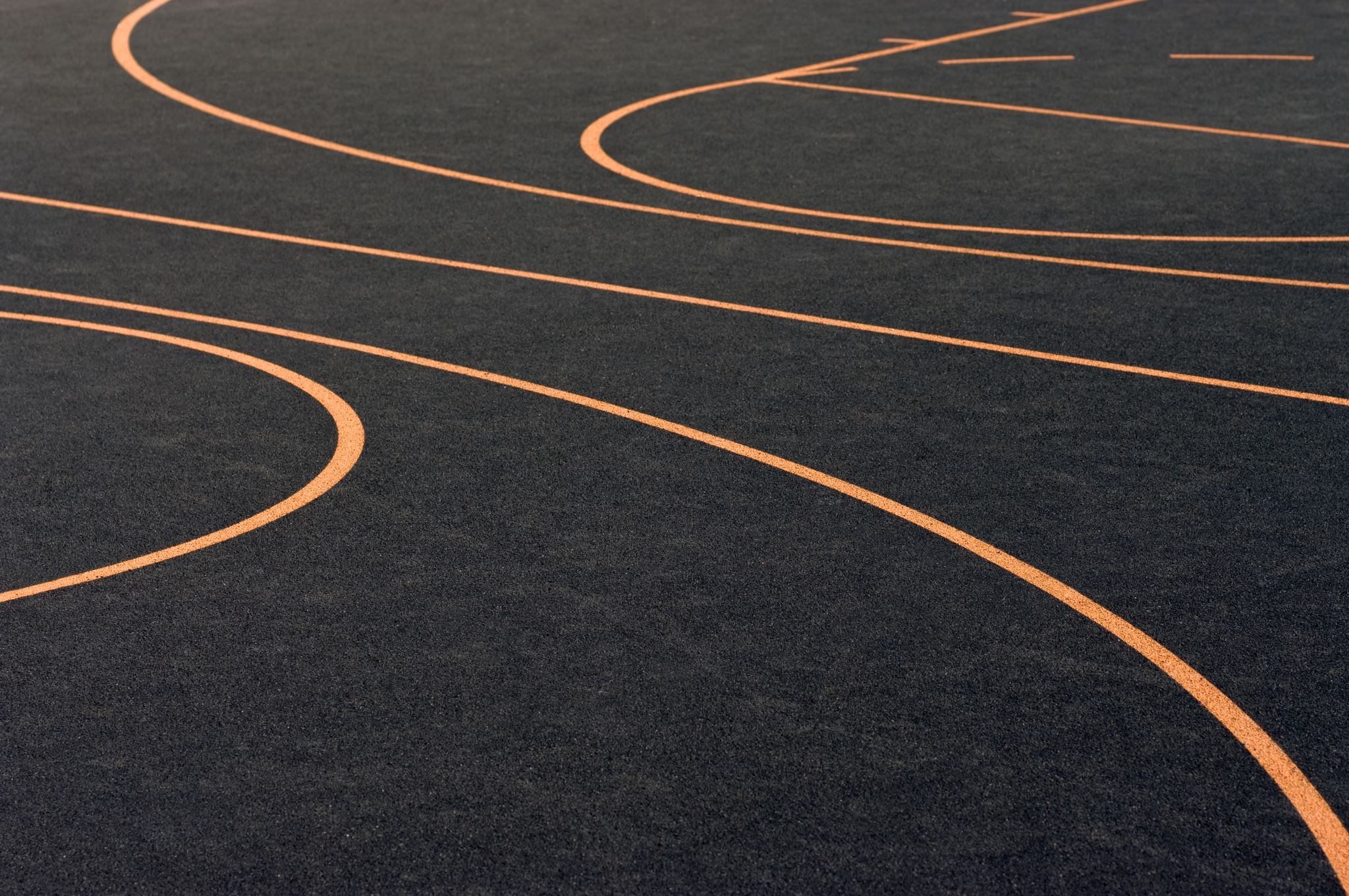 IMPLEMENTING THE CHANGE
ARRIVAL OF THE RAMBLEGUARD FALLS MATS
ASKED THE ED MATRONS TO RELAY THE INFORMATION TO STAFF IN OUR DAILY SAFETY HUDDLE
SPENT TIME ON THE FLOOR, WITH STAFF EDUCATING THEM ON HOW TO USE THE MATS AND THE IMPORTANCE OF EARLY FALLS RISK RECOGNITION.
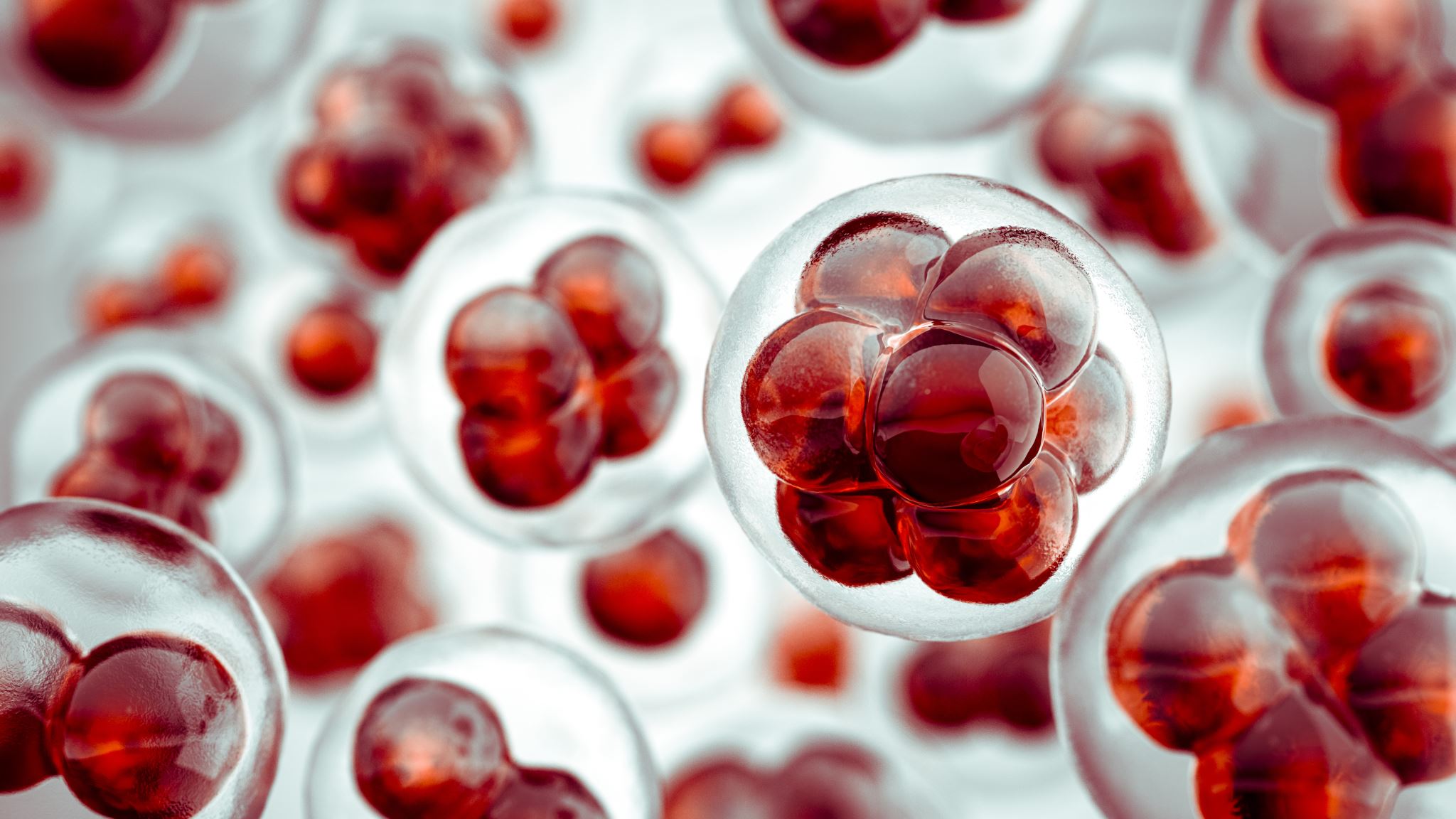 RESULTS
WISE ACCREDITATION SCORE HAS IMPROVED FROM RED TO AMBER! (HURRAY!)
STILL AWAITING FORMAL DATA TO BE SENT THROUGH WITH AN ACTION PLAN
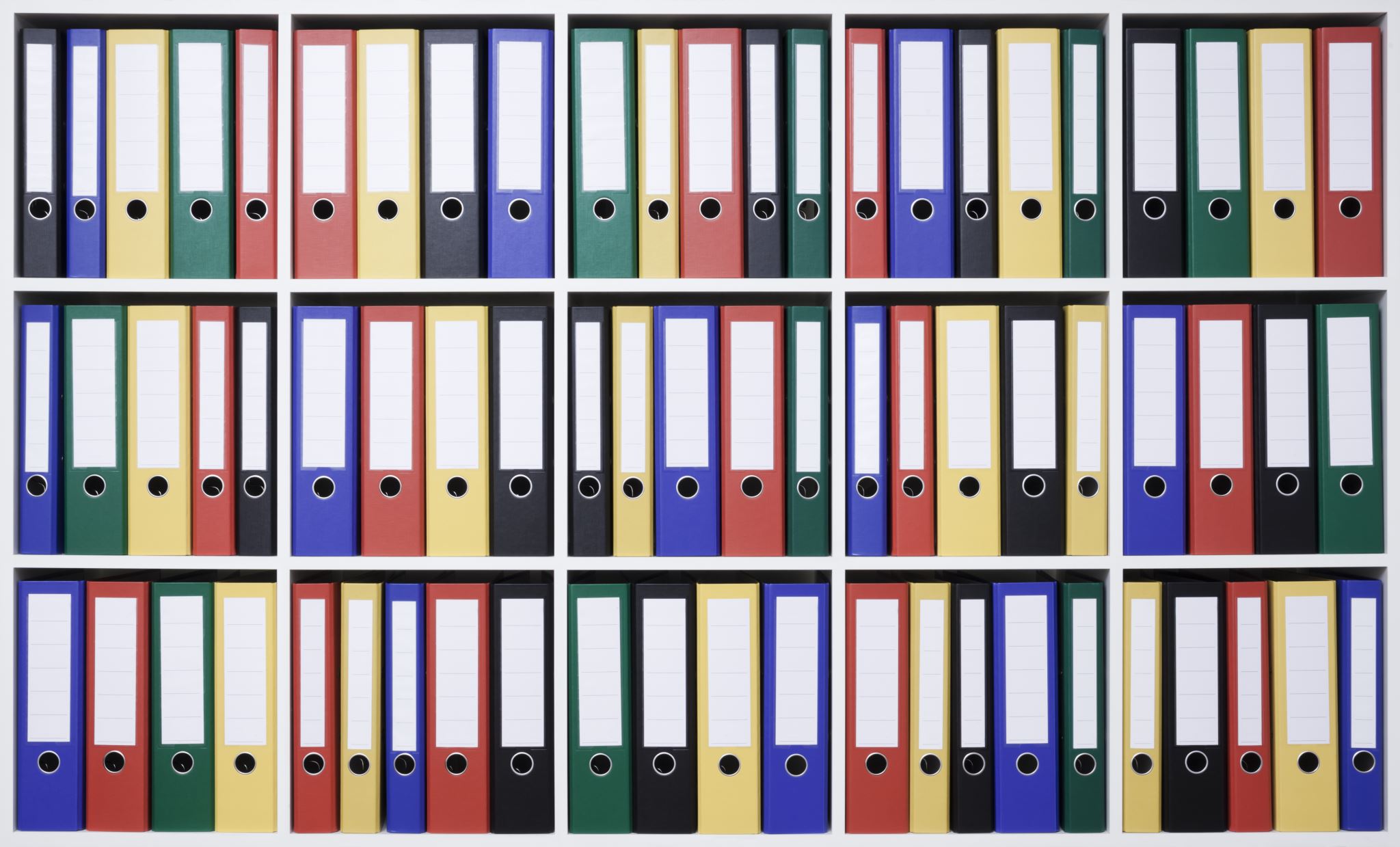 NEXT STEPS…..
LOOK AT THE DATA AND USE AUDIT TO ANALYSE  THE NUMBER OF FALLS SINCE THE INTRODUCTION OF THE MATS
FINE TUNE THE PROCESS AND SEE WHAT FURTHER IMPROVMEENT COULD BE MADE IN ORDER TO KEEP OUR PATIENTS SAFE.
DAILY ED HARMS AUDITS AND QUARTLY REVIEWS
CONTINUE WITH WISE ACCREDITATION REVIEW
CONTINUE TO WORK WITH THE STAFF AND TEACH THEM TO BE PROACTIVE AND NOT REACTIVE.
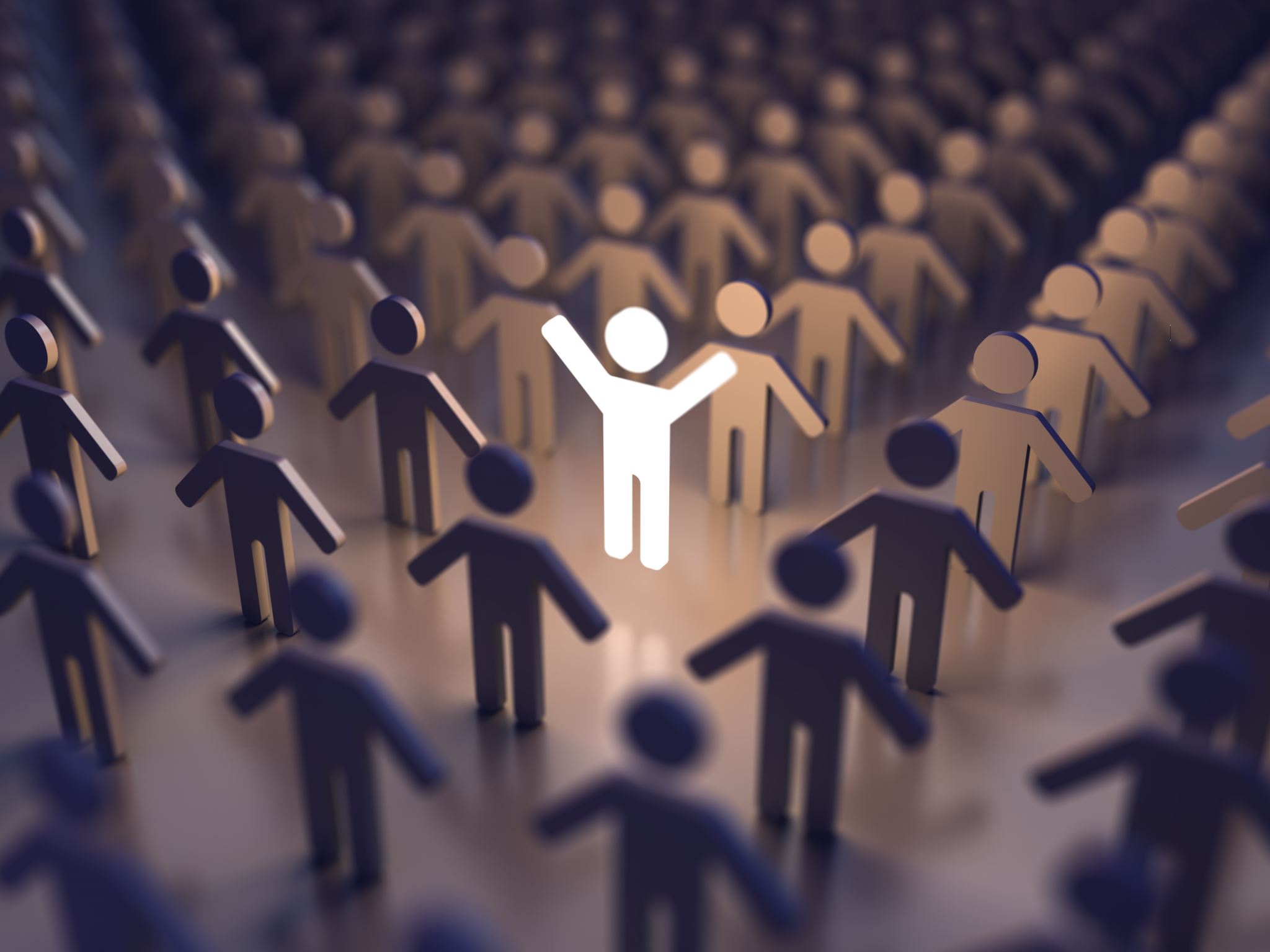 WHAT I’VE LEARNED AS A LEADER
FIRST BECAME INTERESTED IN LEADERSHIP AS A TOPIC DURING MY POST GRAD STUDIES BUT REALSIED THAT I HAD PROBABLY BEEN INTERESTED IN LEADERSHIP FOR MUCH LONGER THAN THIS
NO ONE SIZE FITS ALL APPROACH
LEARN FROM WATCHING THOSE AROUND ME AND THEN DEVELOPING MY OWN STYLE
ATTENDED MULTIPLE LEADERSHIP MASTERCLASSES THAT WUTH HAVE PROVIDED
POST PANDEMIC, THIS HAS BEEN THE RIGHT TIME FOR ME TO COMMIT TO FURTHERING MY LEARNING
ENJOYED THAT THE COURSE PUSHED ME OUT OF MY COMFORT ZONE
360 FEEDBACK LET ME KNOW THAT I’M ON THE RIGHT TRACK
HAVING A PROJECT TO WORK ON HELPED TO PUT ANY THEORY LEARNED INTO PRACTICE
THE COURSE HAS GIVEN ME FURTEHR INSIGHT INTO MYSELF AND THOSE AROUND ME IN LEADERSHIP POSITIONS
I HAVE APPLIED FOR A PROFESSIONAL NURSE ADVOCATE COURSE NEXT YEAR TO CONTINUE MY LEARNING
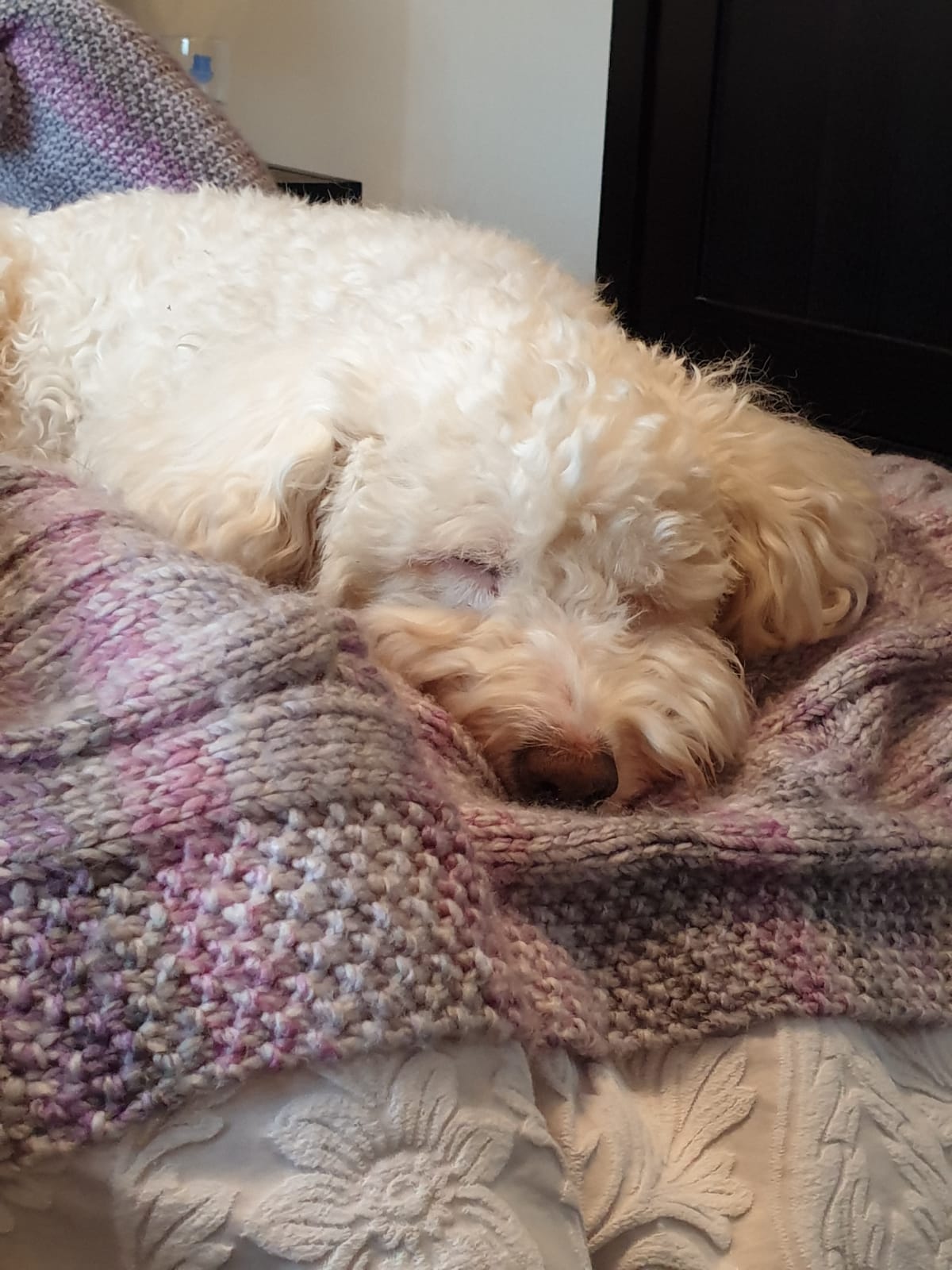 Thank You!
IMPROVING THE DELIVERY OF CARE FOR PATIENTS WITH MENTAL HEALTH ISSUES
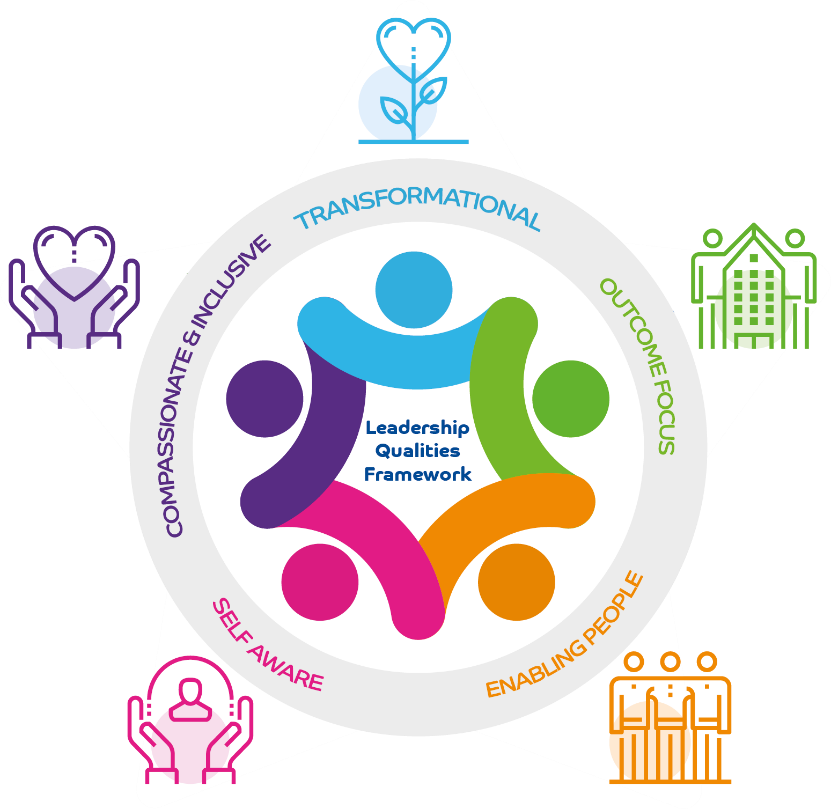 MATRON HALE
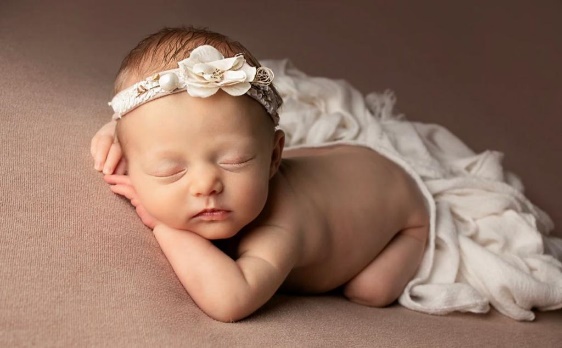 My family, my world
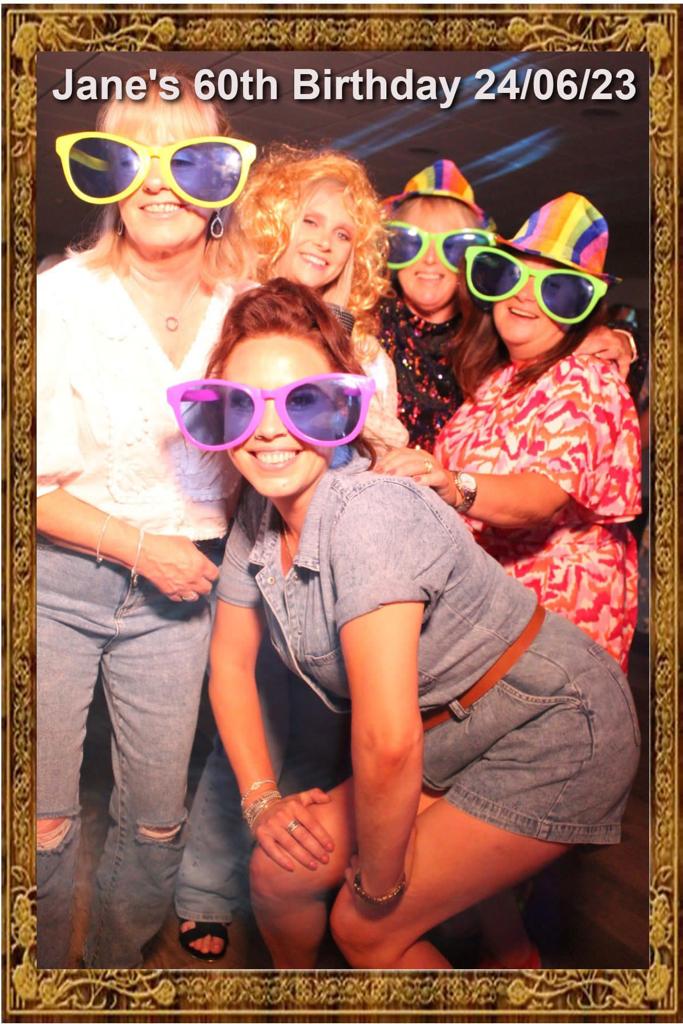 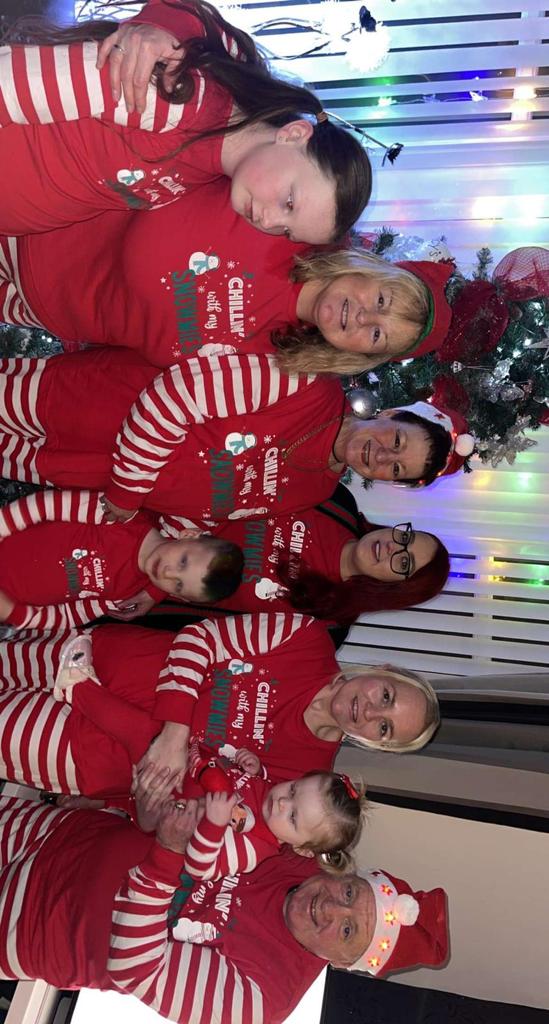 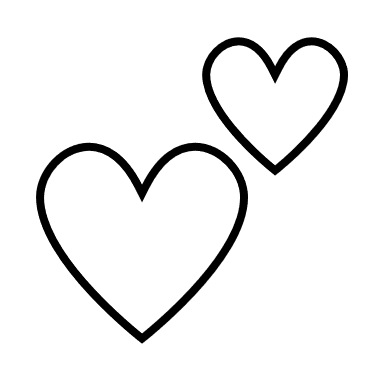 Team Members (Enabling People)
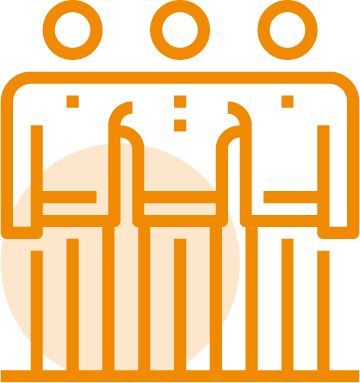 Matron Hale
CN Kinner
SR Nicholls
CSW Edmunds
Reason for choosing this as my project:
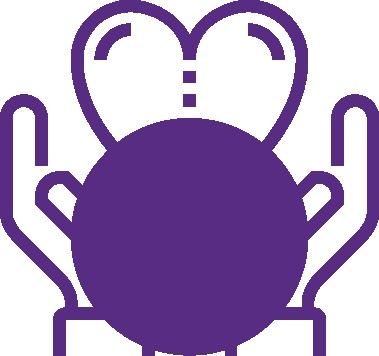 Currently the process for Mental Health Patients is.....
Care Quality Commissions, they have highlighted issues with the Mental Health Unit stating that they do not comply with the Psychiatric Liaison accreditation network.
1 in 4 people experience Mental Health (MHFA, 2020)
Mental Health cost 34.9 Billion a year (MHFA, 2020), there was 602,000 cases of work-related stress report in the UK from 2018/2019, (MHFA, 2020).
792 Million people are affected by Mental Health issues worldwide, (MHFA, 2020).
This is also in line with the compassionate and inclusive element of the framework – everyone should have person centred care.
What are we hoping to achieve
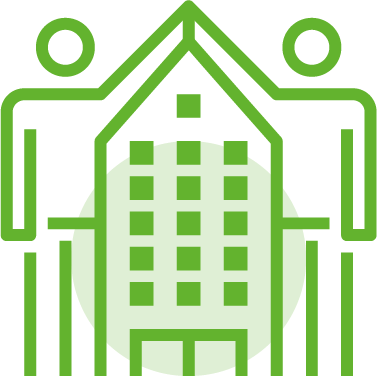 Assure our ED Nurses are competent and confident when dealing with patients with Mental Health.
Expanding our knowledge and understanding Mental Health.
Ongoing training, Educating staff, improve Facilities in our Mental Health Rooms.
Better outcomes for our Patients. 
Appropriate Environment for our patients
Reduced length of stay 
Ongoing support for our staff (health and being)
What has already been implemented..
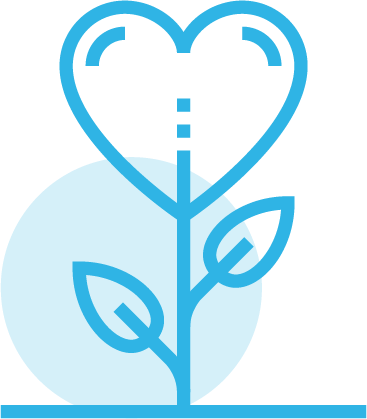 Checklists for section 136 patients 
Better relationship with Mental Health Nurses/EDT/Police/Safeguarding
Flow charts for patients
Information file for staff – retain/progression
Conclusion
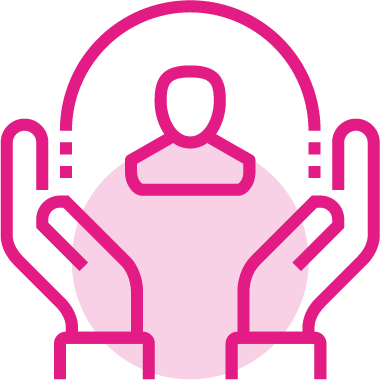 I believe that the actions that we have put in place so far will help improve the service for our patients with Mental Health ,ensuring that they receive a high level of care and that all their needs are met . 
Educating the staff and giving them the relevant support can help reduce staff anxiety and stress at work. 
Working closer with professionals to get patients the right support in the community to prevent ED admissions.